Relativistic Effects for Time-Resolved Light Transport
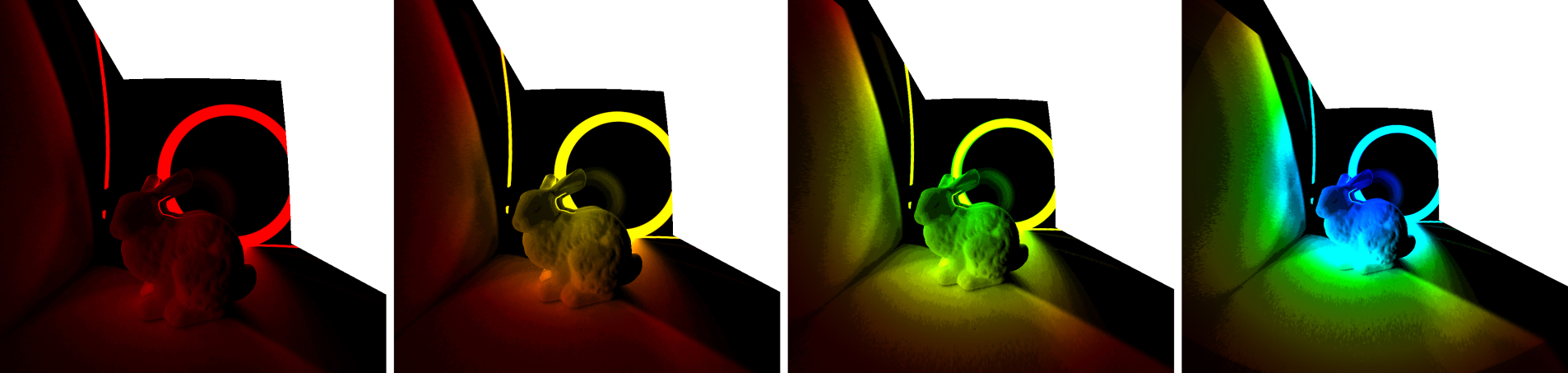 Adrian Jarabo1     Belen Masia1,2,3     Andreas Velten4     
Christopher Barsi2     Ramesh Raskar2     Diego Gutierrez1

1Universidad de Zaragoza    2MIT Media Lab    3I3A    4Morgridge Institute for Research
Motivation
[Speaker Notes: En este paper tratamos con visualización de la luz a escalas jamás vistas.]
Motivation – Time-resolved Imaging
[Velten et al. SIGGRAPH 2012; 2013]
[Speaker Notes: Recently it has emerged the field of time-resolved or transient imaging. The goal of the field is capture light transport at extremely fast temporal resolution, allowing to see how light propagates.
For example <click> here we can see how a pulse of light travels through a media, and interacts with matter. This ultra-fast temporal resolution has an important implication, since the common assumption of infinite speed of light does not hold anymore; which has opened several new applications including visible and non-visible geometry reconstruction or material recovery.]
Motivation – Time-resolved Imaging
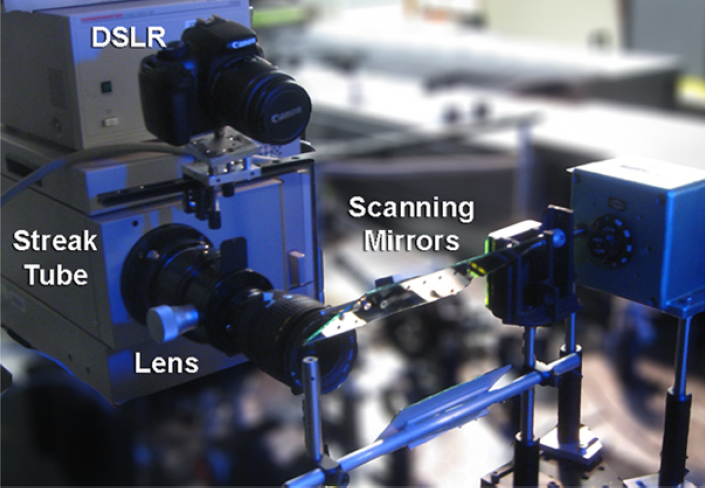 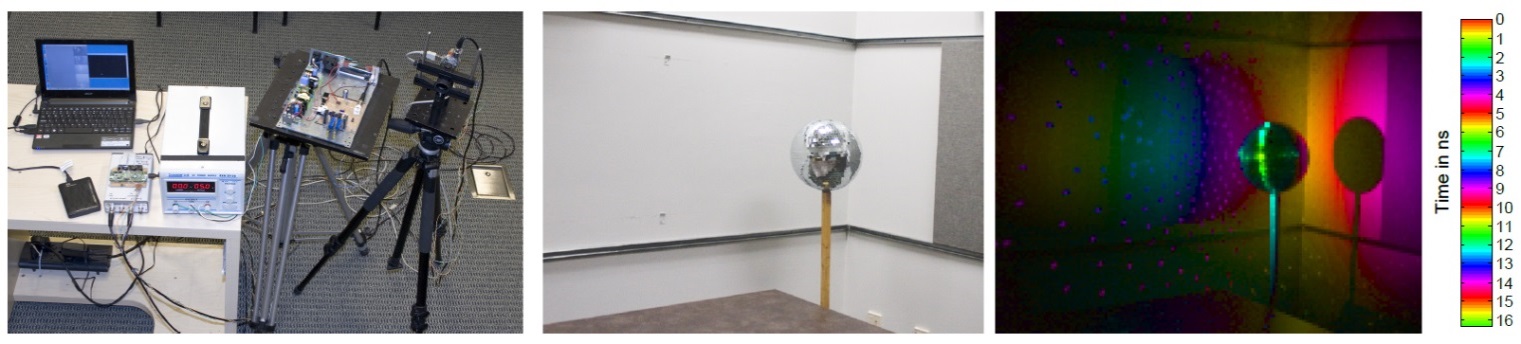 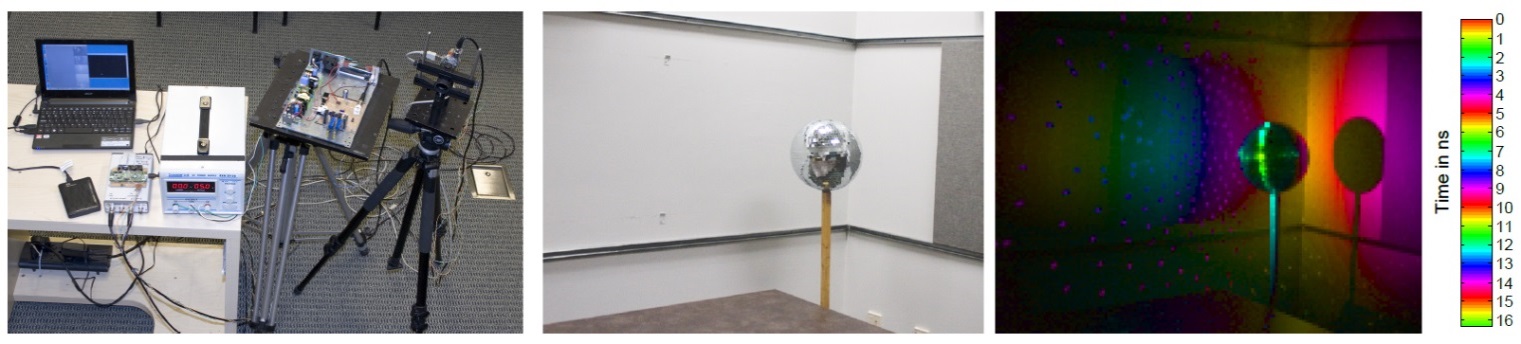 Light-in-flight Imaging: PMD-based setup
[Heide et al. SIGGRAPH 2013]
Femto-photography setup 
[Velten et al. SIGGRAPH 2012; 2013]
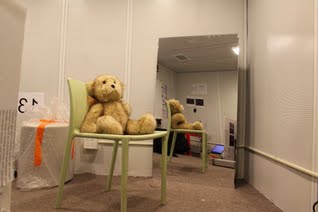 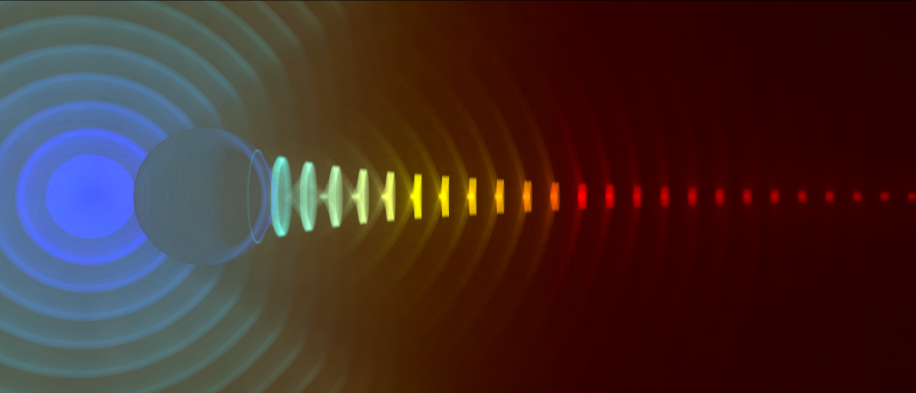 Transient Rendering
[Jarabo et al. SIGGRAPH Asia 2014]
Time-of-flight Imaging with multibounce
[Kadambi et al. SIGGRAPH Asia 2013]
[Speaker Notes: La primera técnica que apareció, y con la que se capturaron estos datos que habéis visto, es la de Velten et al., denominada femtofotografía.
Se presentó el año pasado, y este año ya han surgido dos técnicas nuevas capaces de alcanzar resoluciones temporales muy elevadas que permiten ver la luz propagándose, los trabajos de Heide et al. y de Kadambi et al.
Es un campo en expansión que ha suscitado mucho interés.]
Motivation – Time-resolved Imaging
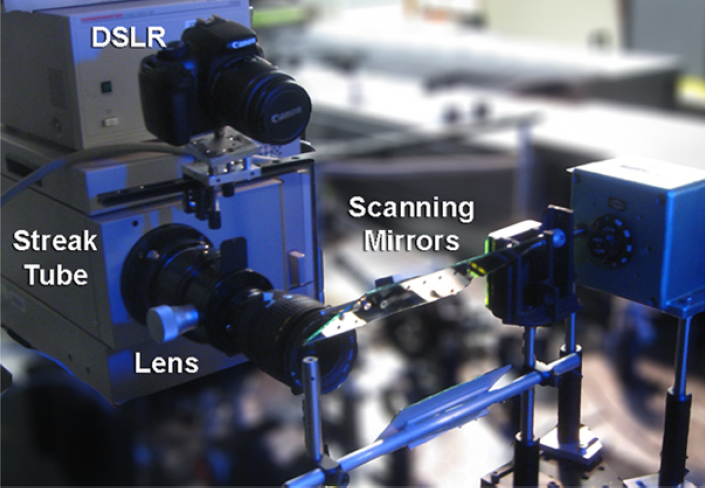 Effective capture rate: 1 trillion fps


Speed of light is 300,000,000 m/s



Light travels around 0.6 mm per frame!
Femto-photography setup 
[Velten et al. SIGGRAPH 2012; 2013]
[Speaker Notes: Por mostrar unos datos de estos sistemas de captura:
Puede capturar hasta un trillón de frames por segundo (cada frame suponen 2 picosegundos de tiempo, el vídeo completo que habéis visto dura alrededor de un nanosegundo).
Eso quiere decir que la luz, en cada frame del video que habéis visto, viaja menos de un mm.]
Motivation – Time-resolved Imaging
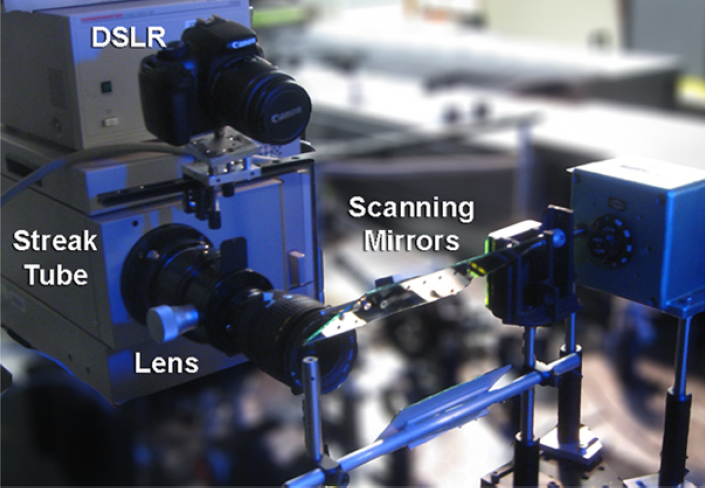 Effective capture rate: 1 trillion fps


Speed of light is 300,000,000 m/s



Light travels around 0.6 mm per frame!
Femto-photography setup 
[Velten et al. SIGGRAPH 2012; 2013]
With this type of data the assumption of 
infinite speed of light does no longer hold.
[Speaker Notes: Las implicaciones de esto son fascinantes, y algo muy significativo es que la luz no puede ya considerarse infinitamente rápida.
En gráficos, y también en visión por computador, la asunción de que la luz viaja a velocidad infinita es omnipresente.
Esa asunción, sin embargo, deja de ser válida con este tipo de datos. 
Hay un retraso entre cuándo algo ocurre y cuándo la cámara lo captura, o, dicho de otro modo, hay dos marcos temporales, como veremos luego.
Con esta asunción rota, se abre un nuevo campo de posibilidades a explorar, y a explotar.]
Motivation – Time-resolved Imaging
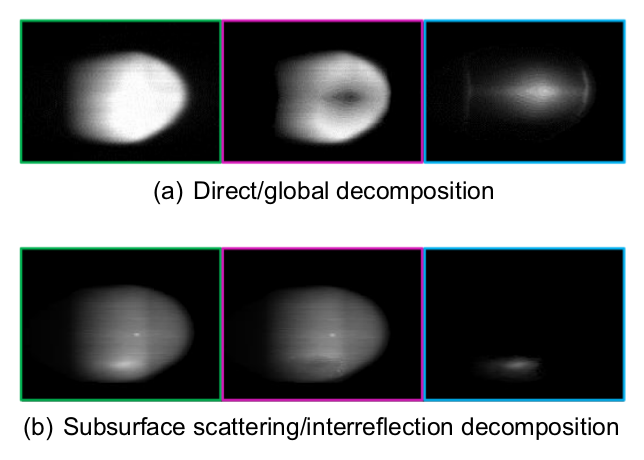 Light transport analysis
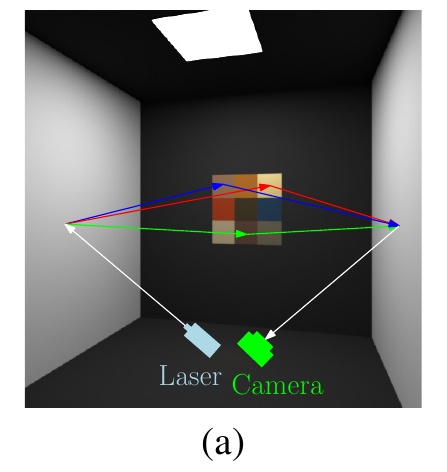 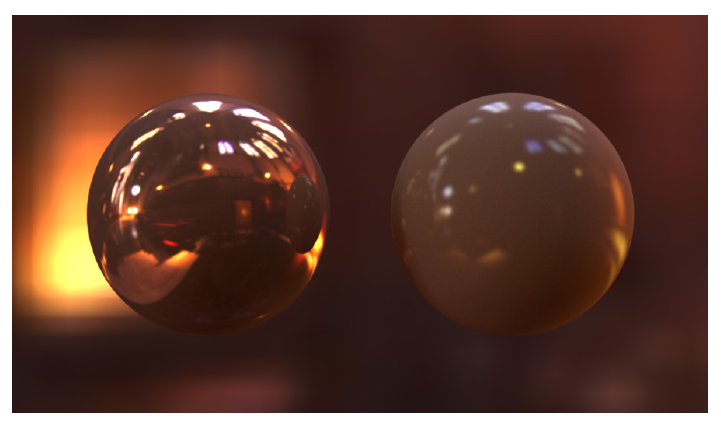 Single viewpoint BRDF acquisition
Geometry around-the-corner
Motion detection around corners
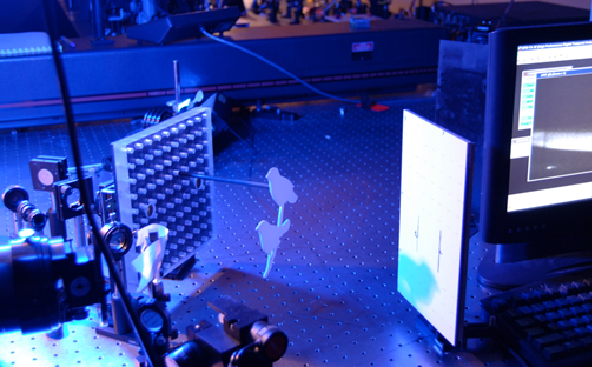 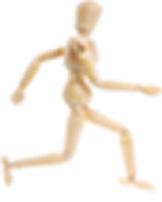 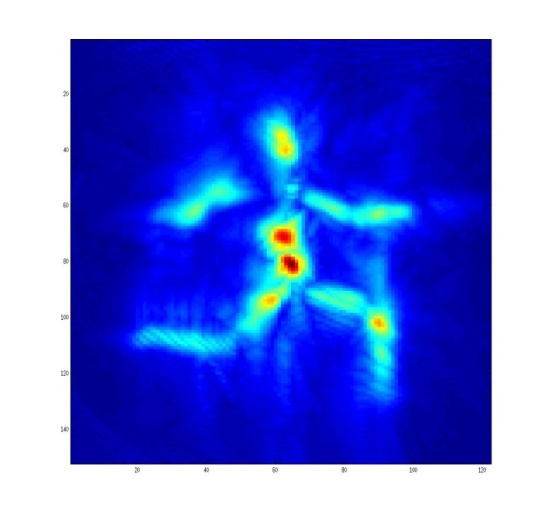 Object (Hidden)
Occluder
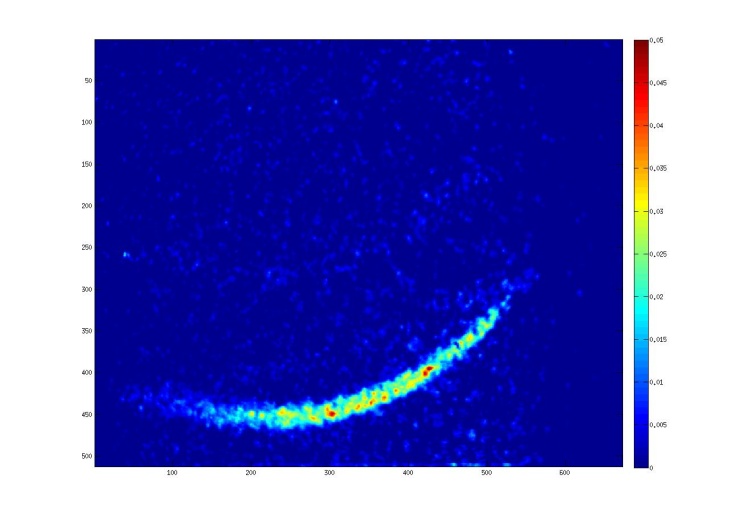 Confidence (Arb. U.)
[Speaker Notes: Poder capturar luz a esas velocidades nos permite hacer cosas como recuperar geometría de objetos que no están en la línea de visión (comúnmente, mirar alrededor de una esquina)
O detectar movimiento en zonas ocultas a la cámara
nos permite análisis más completos del transporte de luz, como separación en componentes (directa, global, subsurface scatt.)
O nos permite recuperar reflectancia de una manera más sencilla
En fin, abre un campo nuevo, con un sinnúmero de aplicaciones que pueden beneficiar a]
Motivation – Time-resolved Imaging
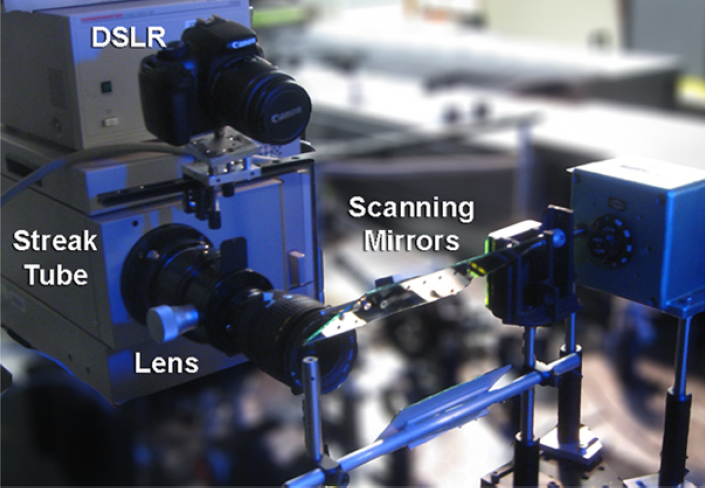 Femto-photography setup 
[Velten et al. SIGGRAPH 2012; 2013]
+ Obtained Geometry
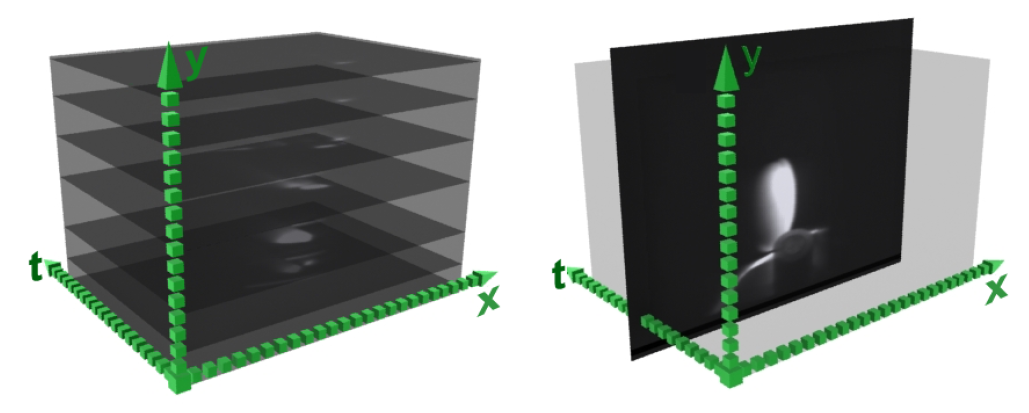 Can we visualize the data 
from different viewpoints?
Time-Resolved Data
[Speaker Notes: Así pues, tenemos nuevos sistemas de captura, y un nuevo tipo de datos (lo que llamamos time-resolved data), 
Y RECORDAD QUE PODEMOS OBTENER GEOMETRÍA
La pregunta que nos hicimos fue: podemos visualizar los datos desde distintos puntos de vista?
Es decir, hacer lo que en este video mostramos en simulación.]
Motivation – Time-resolved Imaging
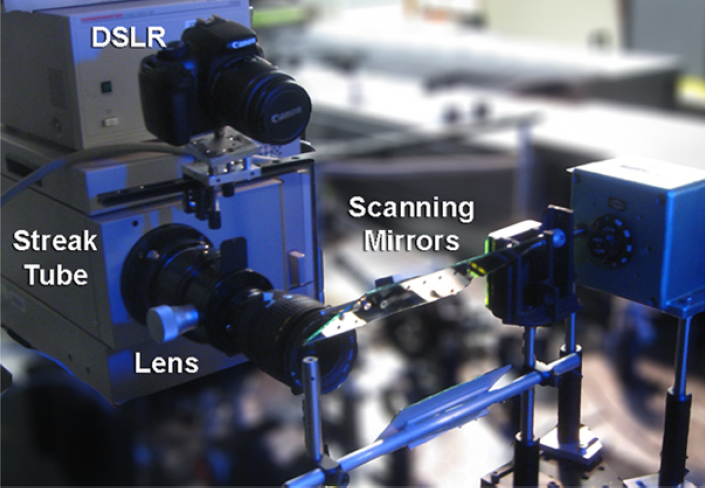 Femto-photography setup 
[Velten et al. SIGGRAPH 2012; 2013]
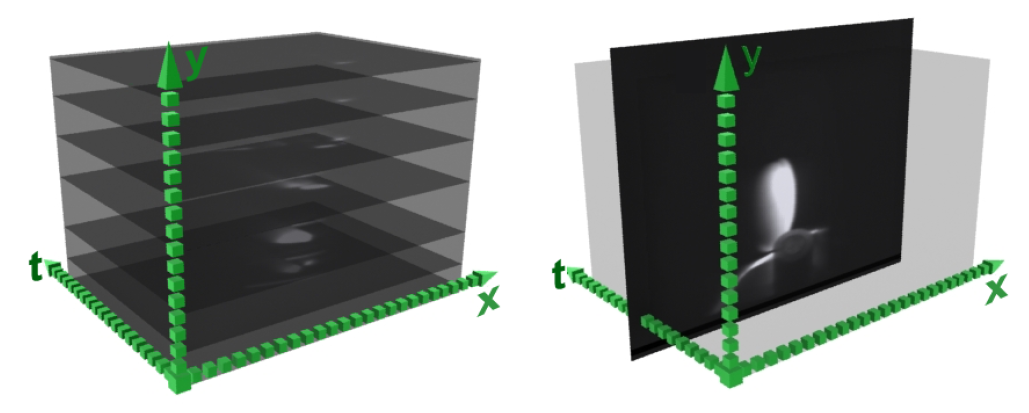 Can we visualize the data 
from different viewpoints?
Time-Resolved Data
[Speaker Notes: Así pues, tenemos nuevos sistemas de captura, y un nuevo tipo de datos (lo que llamamos time-resolved data), 
Y RECORDAD QUE PODEMOS OBTENER GEOMETRÍA
La pregunta que nos hicimos fue: podemos visualizar los datos desde distintos puntos de vista?
Es decir, hacer lo que en este video mostramos en simulación.]
Motivation – Time-resolved Imaging
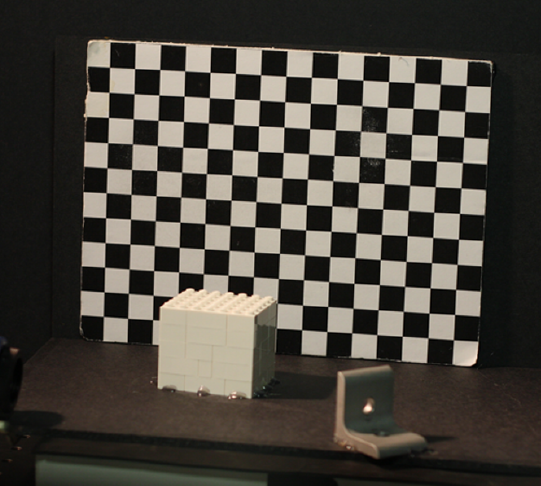 Can we visualize the data 
from different viewpoints?
Cube scene
[Speaker Notes: Esto mismo, para una escena real como ésta, en la que tenemos un cubo con una pared ajedrezada al fondo…]
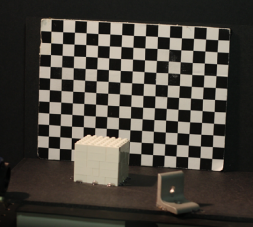 Cube
Can we visualize the data 
from different viewpoints?
Motivation – Time-resolved Imaging
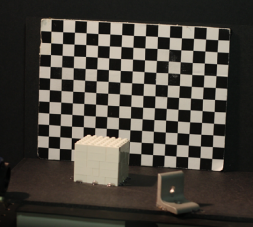 Cube
Can we visualize the data 
from different viewpoints?
[Speaker Notes: Or, since we have geometry and time-resolved data, we can generate novel viewpoints, place virtual cameras in the scene.

---old---
It turns out we can. Performing space-time transforms on the streak images we can place virtual cameras in the scene.

EXPLAIN DURING VIDEO HOW THIS IS DONE? Geometry recovery, texturing from photographs, warping light (i.e. space-time transforming the streak images).]
Motivation – Time-resolved Imaging
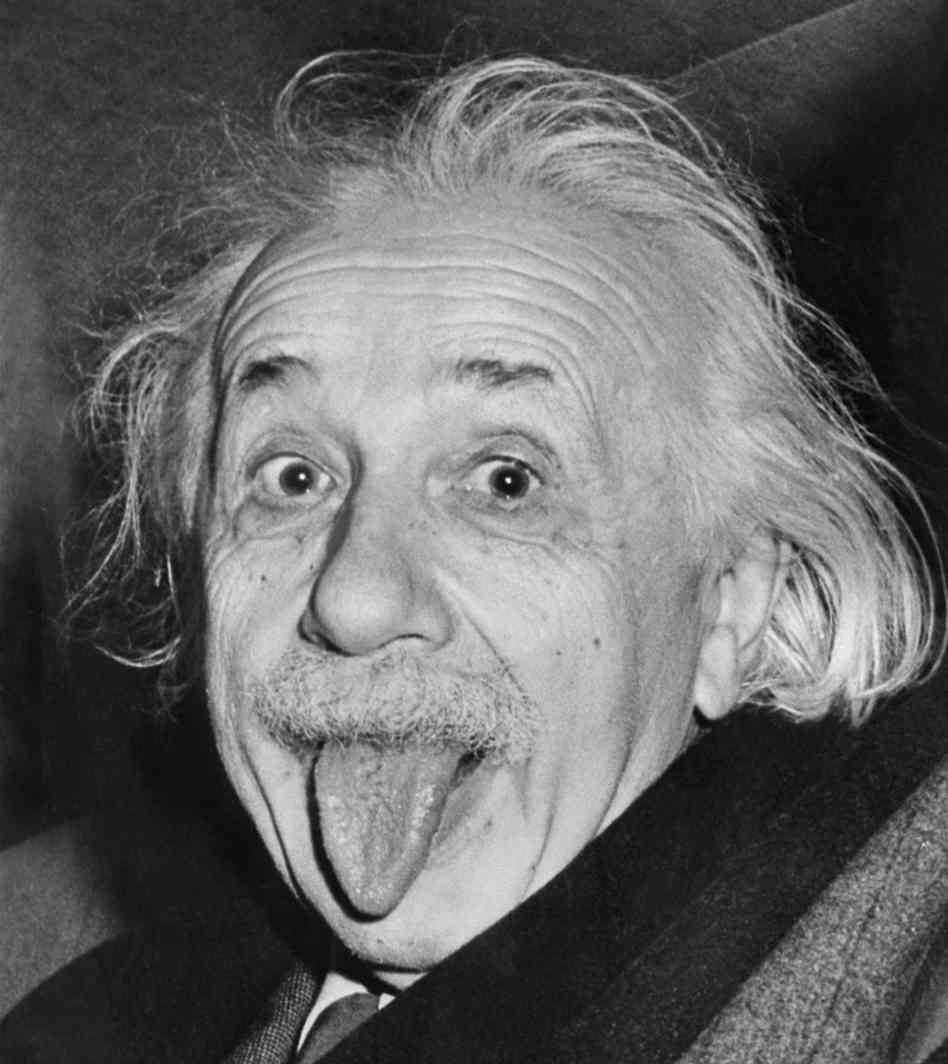 In the scene, the camera 
is moving at relativistic speeds.
The need to model relativistic effects
naturally arises when visualizing time-resolved data.
[Speaker Notes: Sin embargo, el vídeo del cubo que acabáis de ver, en el que se mueve la cámara, dura en tiempo real alrededor de un nanosegundo.
Eso quiere decir, que la cámara se ha de estar moviendo a velocidades relativistas,
(relativistas, que quiere decir próximas a la velocidad de la luz)
y a estas velocidades aparecen una serie de efectos que hay que modelar, y que describió…]
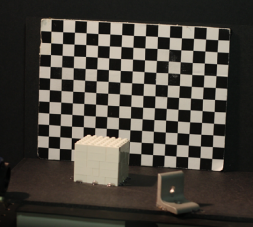 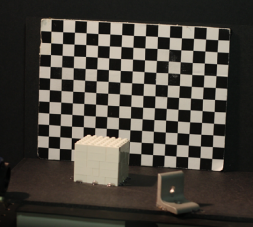 Time-Resolved Imaging & 
Relativistic Rendering
We are not the first to do relativistic rendering…
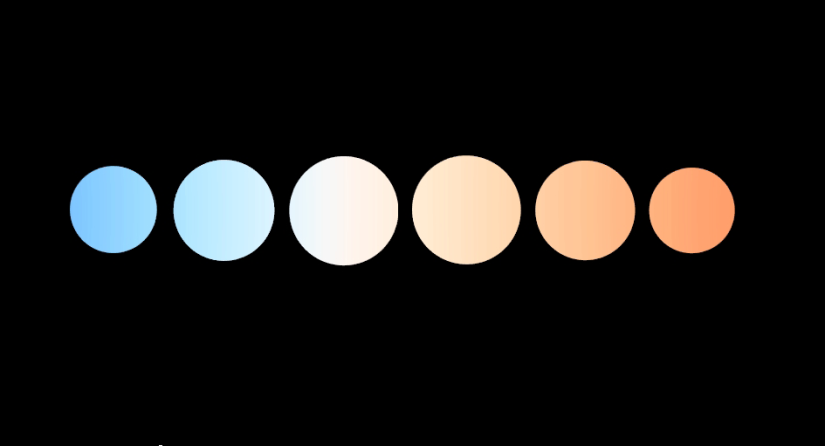 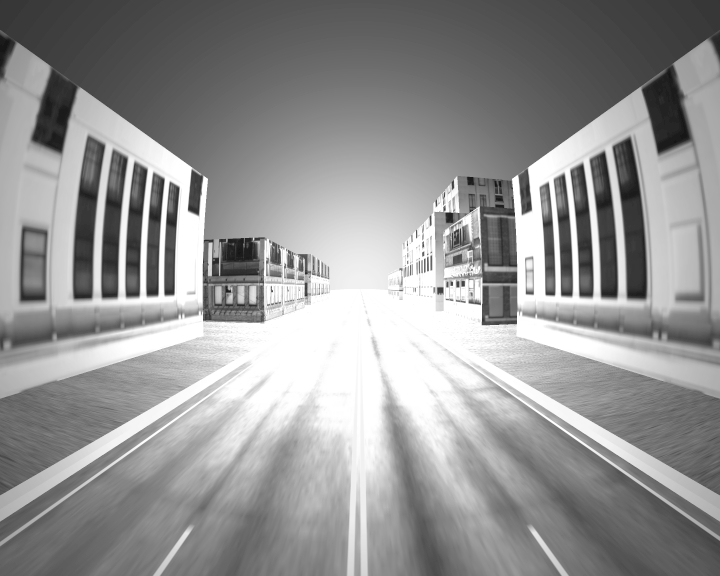 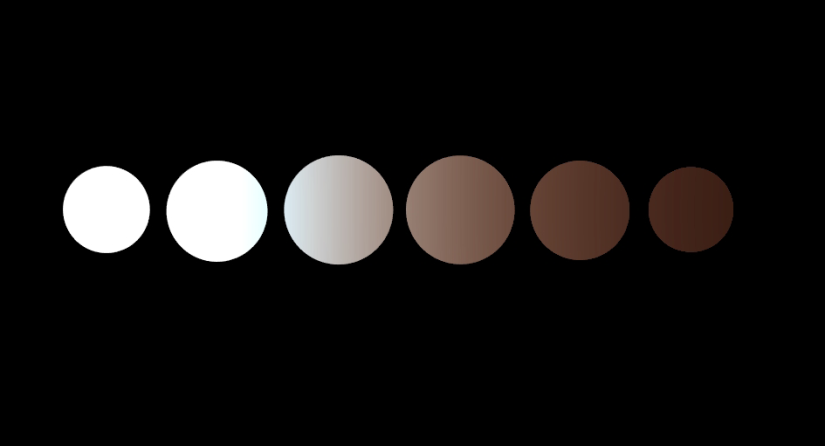 [Hsiung et al. 1990; Chang et al. 1996; Weiskopf et al. 1999; 2000]
[Weiskopf et al. 2006]
[Speaker Notes: Sin embargo, no somos los primeros que hacen render relativista.
Render relativista es aquel en que o la cámara, o la escena, se mueven a velocidades relativistas, próximas a la de la luz.
Chang primero, y Weiskopf después, derivaron las expresiones de transformación de radiancia para estos casos.]
Time-Resolved Imaging & 
Relativistic Rendering
We are not the first to do relativistic rendering…
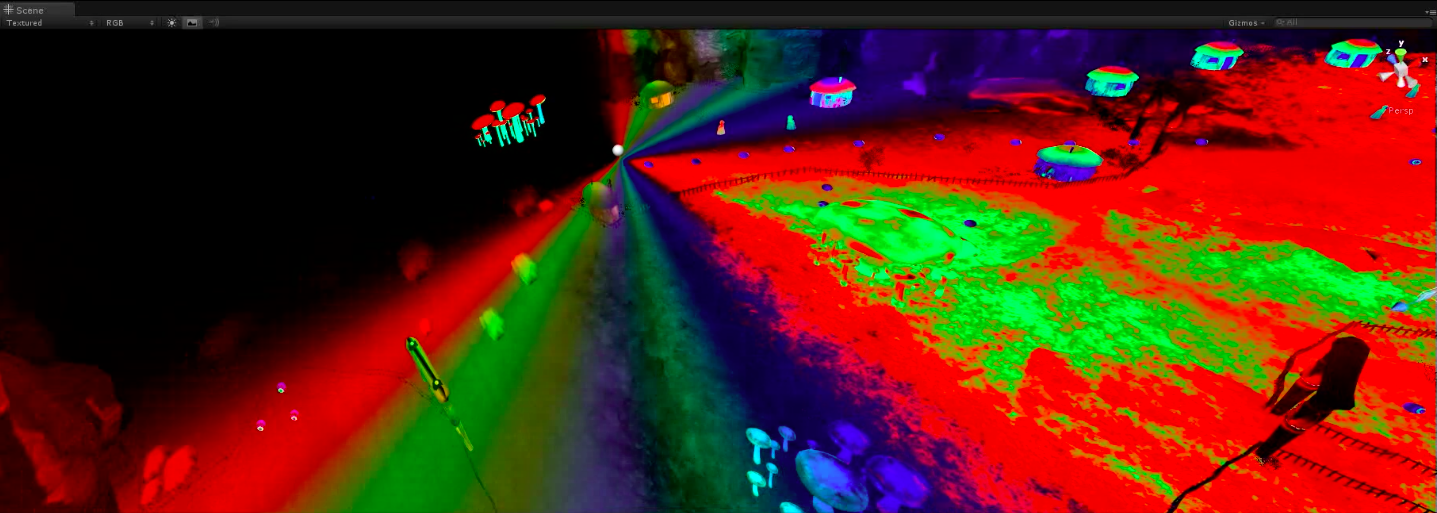 OpenRelativity [Kortemeyer et al. 2013]
A Slower Speed of Light
[Speaker Notes: El redner relativista se ha utilizado incluso en juegos, como A Slower Speed of Light, desarrollado por el MIT Game Lab.
Destinado principalmente a que los estudiatnes aprendan los conceptos de la relatividad especial.]
Time-Resolved Imaging & 
Relativistic Rendering
We are not the first to do relativistic rendering…
Limitations of previous methods:

		(1) do not deal with non-constant irradiance
[Speaker Notes: Sin embargo, ninguno de estos metodos sirve para nuestro contexto de time-resolved imaging.
La mayor limitación que tienen es que no son capaces de manejar irradiancia no constante. 
Qué quiere decir esto?]
Time-Resolved Imaging & 
Relativistic Rendering
We are not the first to do relativistic rendering…
Limitations of previous methods:

		(1) do not deal with non-constant irradiance
[Speaker Notes: Esto los invalida para ser usados en nuestro contexto]
Time-Resolved Imaging & 
Relativistic Rendering
Previous Work
Us (Time-resolved)
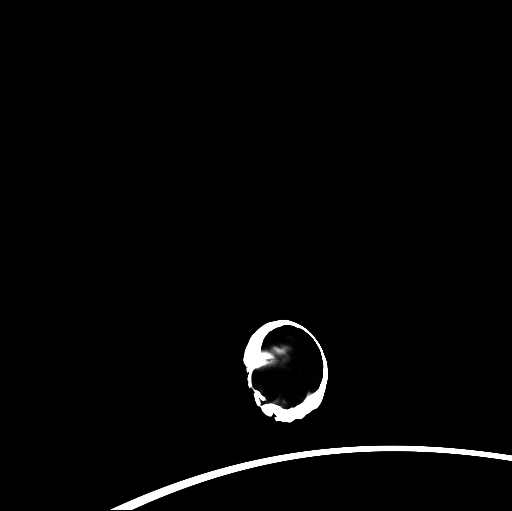 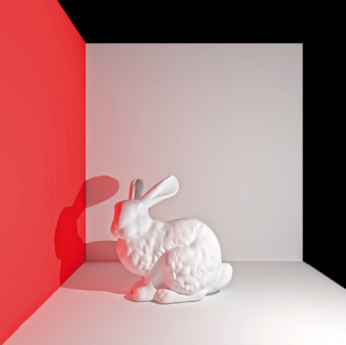 Time
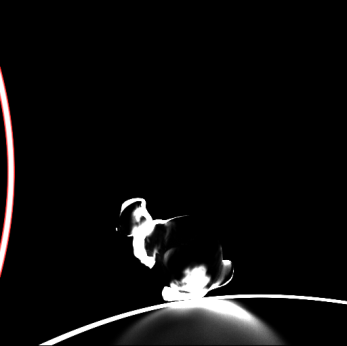 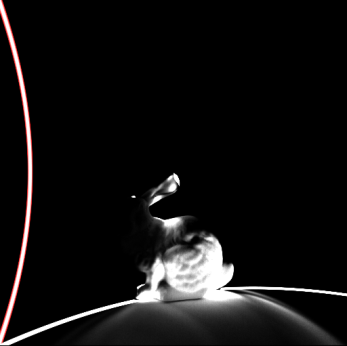 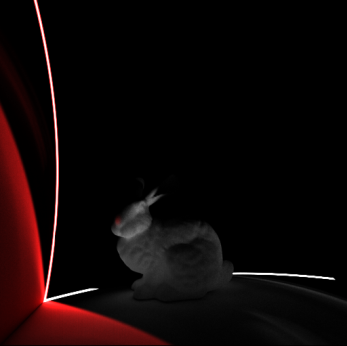 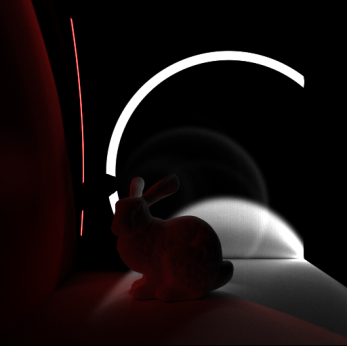 [Speaker Notes: En el trabajo previo, la iluminación, en cada instante de tiempo, es constante, no varía con el tiempo.
Sin embargo, en nuestro caso, en cada instante de tiempo la iluminación es distinta.]
Time-Resolved Imaging & 
Relativistic Rendering
Real Captured Data [Velten et al. SIGGRAPH 2013]
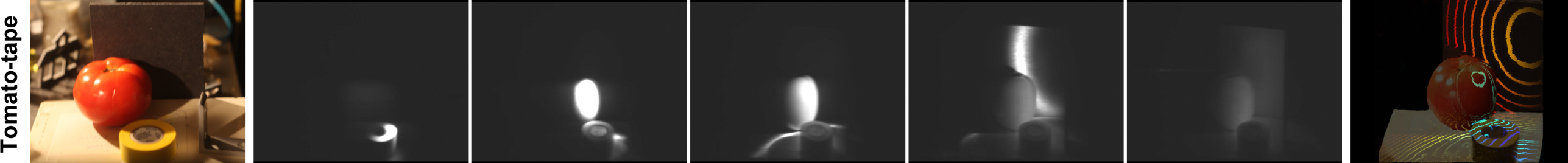 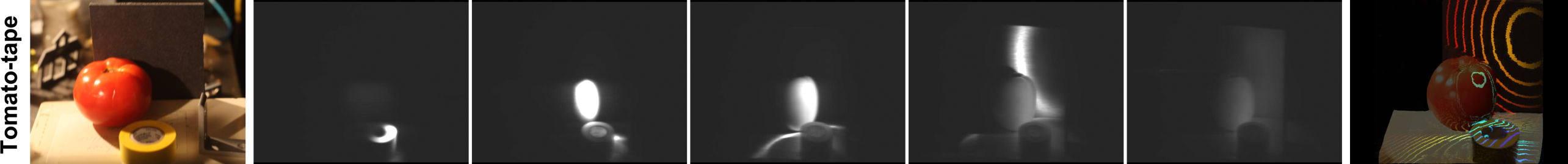 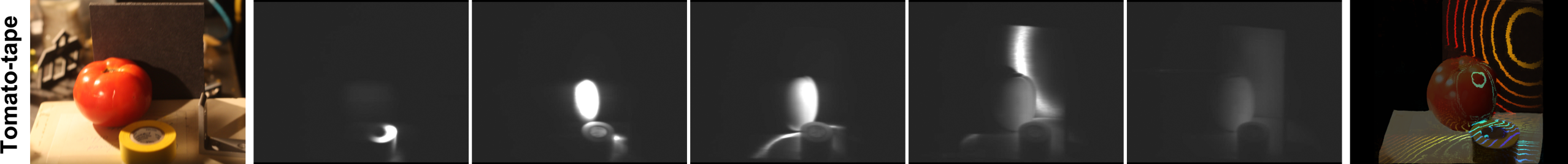 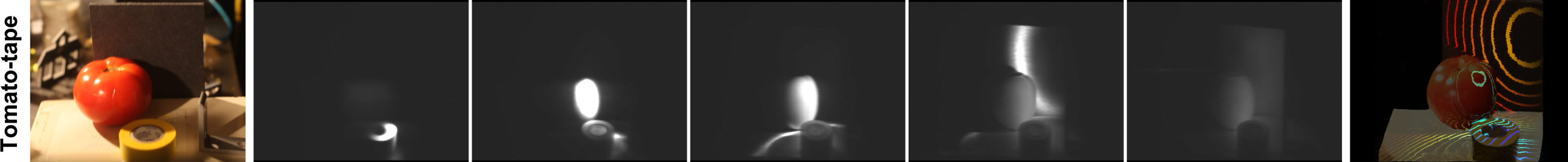 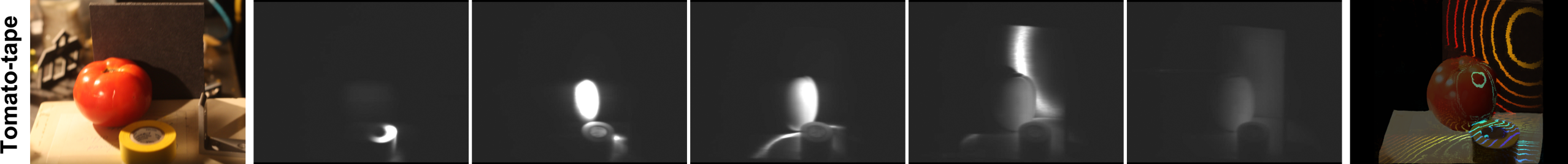 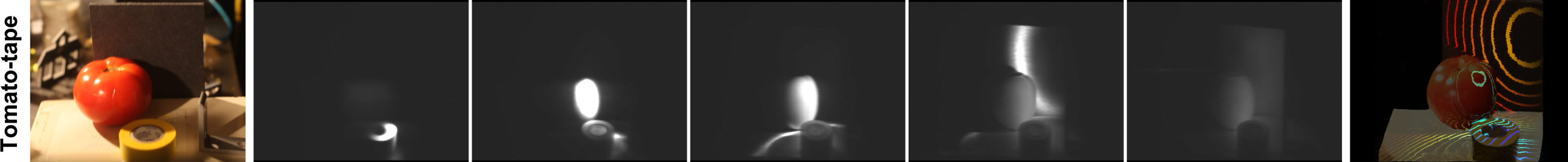 Synthetic Data [Jarabo et al. SIGGRAPH ASIA 2014]
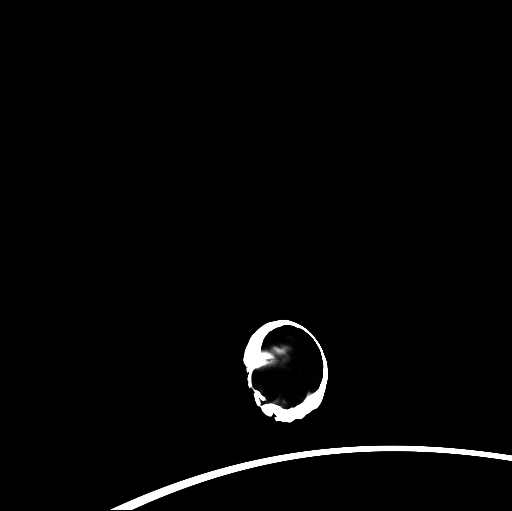 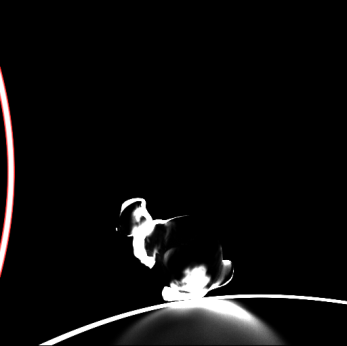 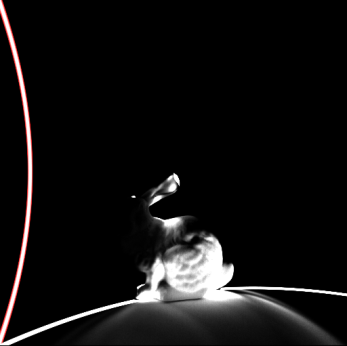 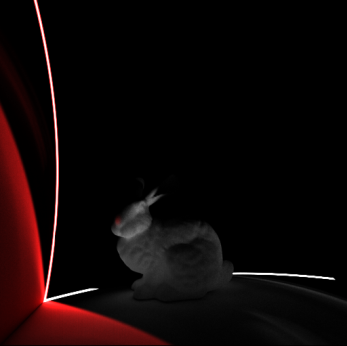 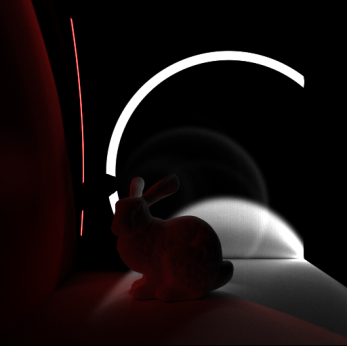 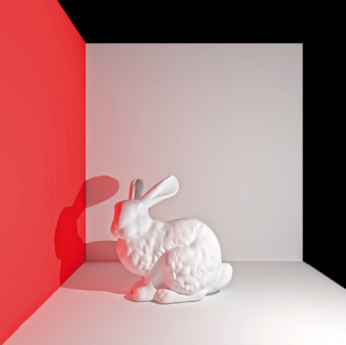 Time-Resolved Imaging & 
Relativistic Rendering
We are not the first to do relativistic rendering…
Limitations of previous methods:

		(1) do not deal with non-constant irradiance
Time-Resolved Imaging & 
Relativistic Rendering
We are not the first to do relativistic rendering…
Limitations of previous methods:

		(1) do not deal with non-constant irradiance
		(2) do not consider camera transformations
[Speaker Notes: Y, además, no consideran la rotación de la cámara (o de la escena).
Ambas limitaciones las abordaremos en este trabajo.]
Time-Resolved Imaging & 
Relativistic Rendering
We are not the first to do relativistic rendering…
Limitations of previous methods:

		(1) do not deal with non-constant irradiance
		(2) do not consider camera transformations
		(3) do not handle relativistic rotation
[Speaker Notes: Y, además, no consideran la rotación de la cámara (o de la escena).
Ambas limitaciones las abordaremos en este trabajo.]
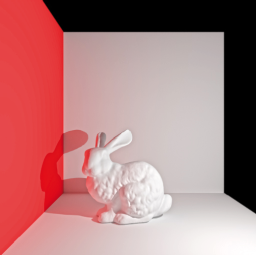 Rendering Relativistic Effects
Rendering Relativistic Effects
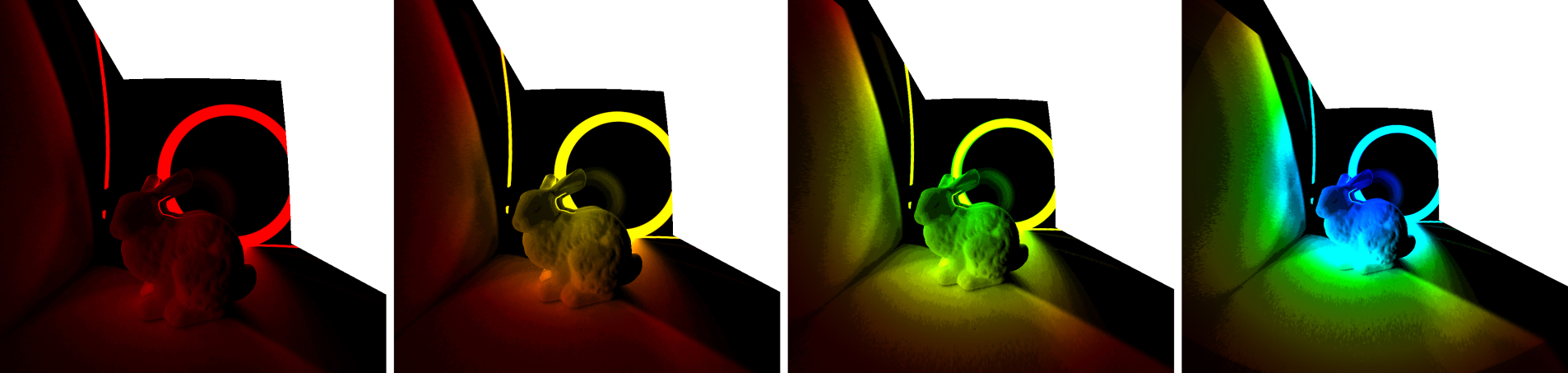 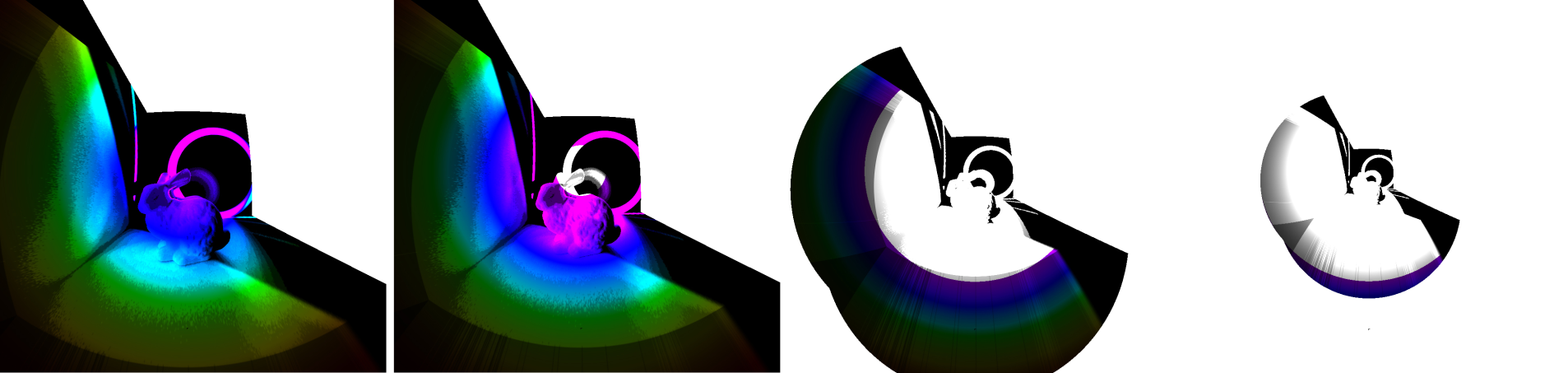 Increasing velocity
Rendering Relativistic Effects
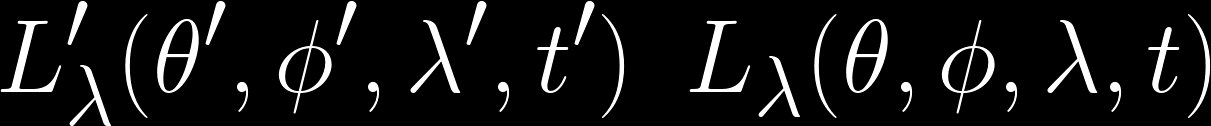 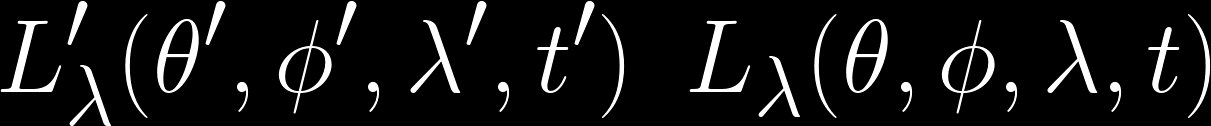 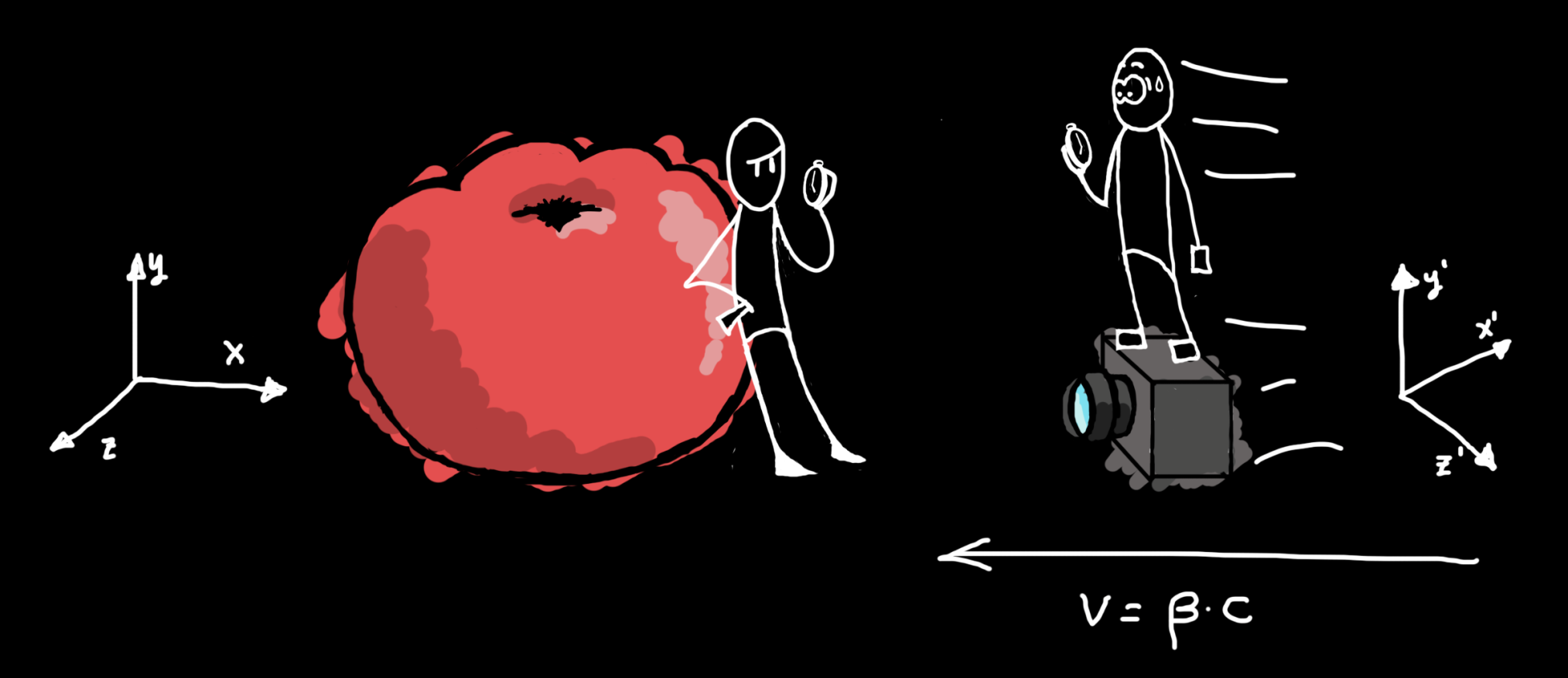 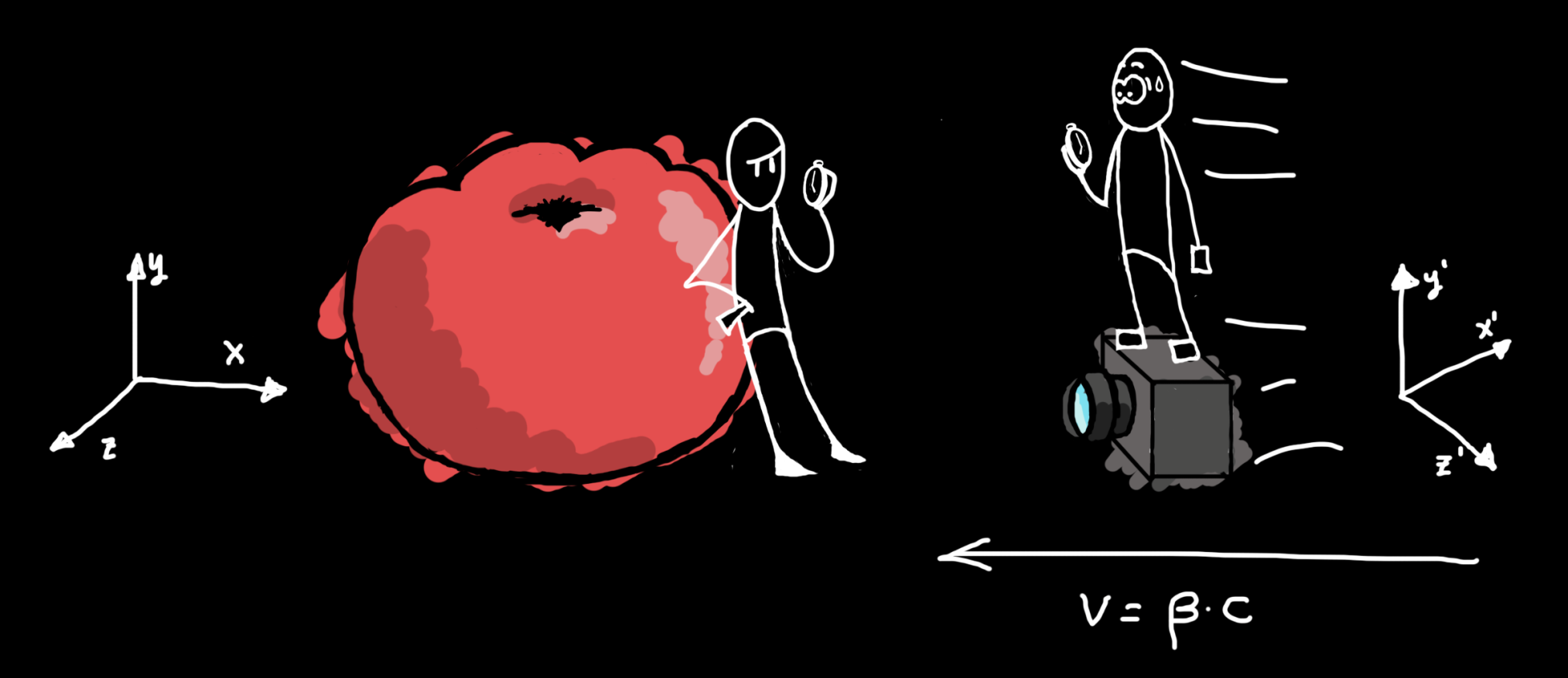 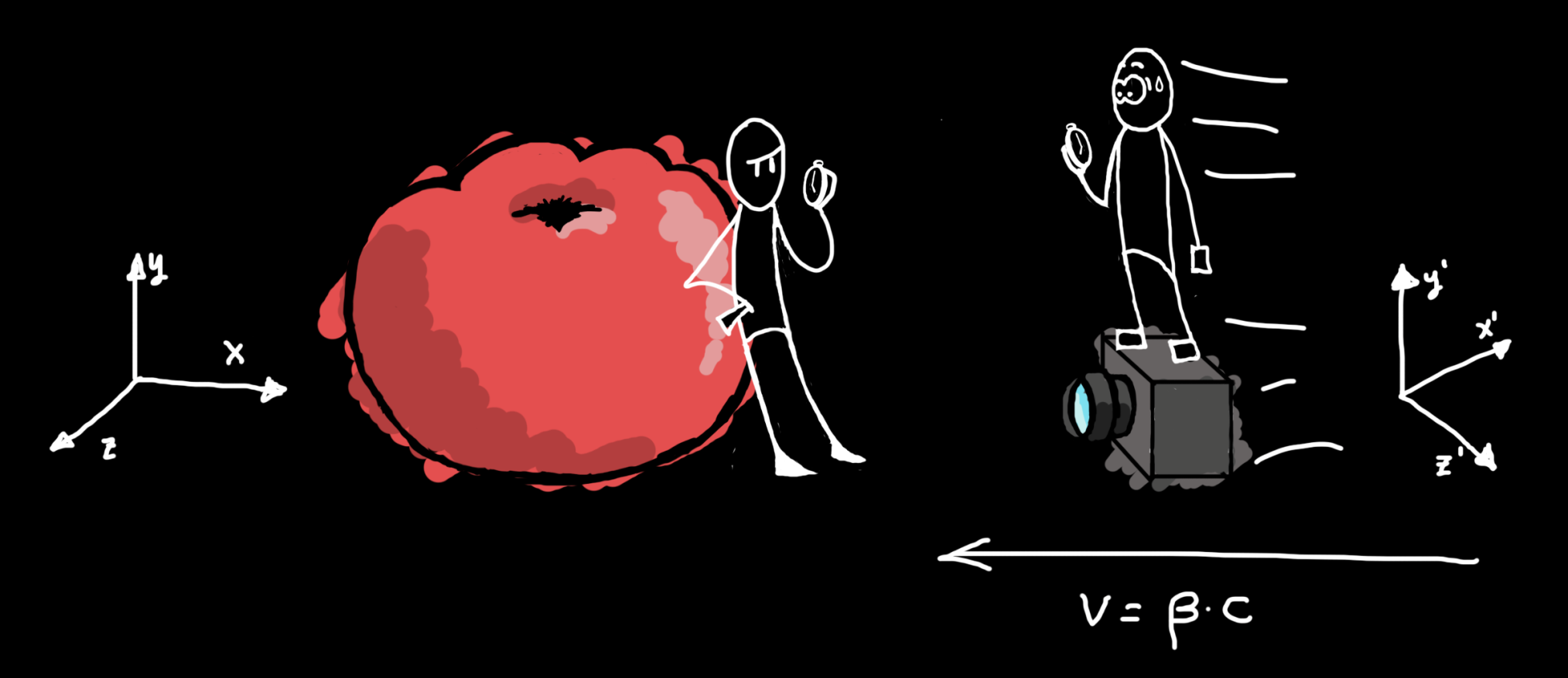 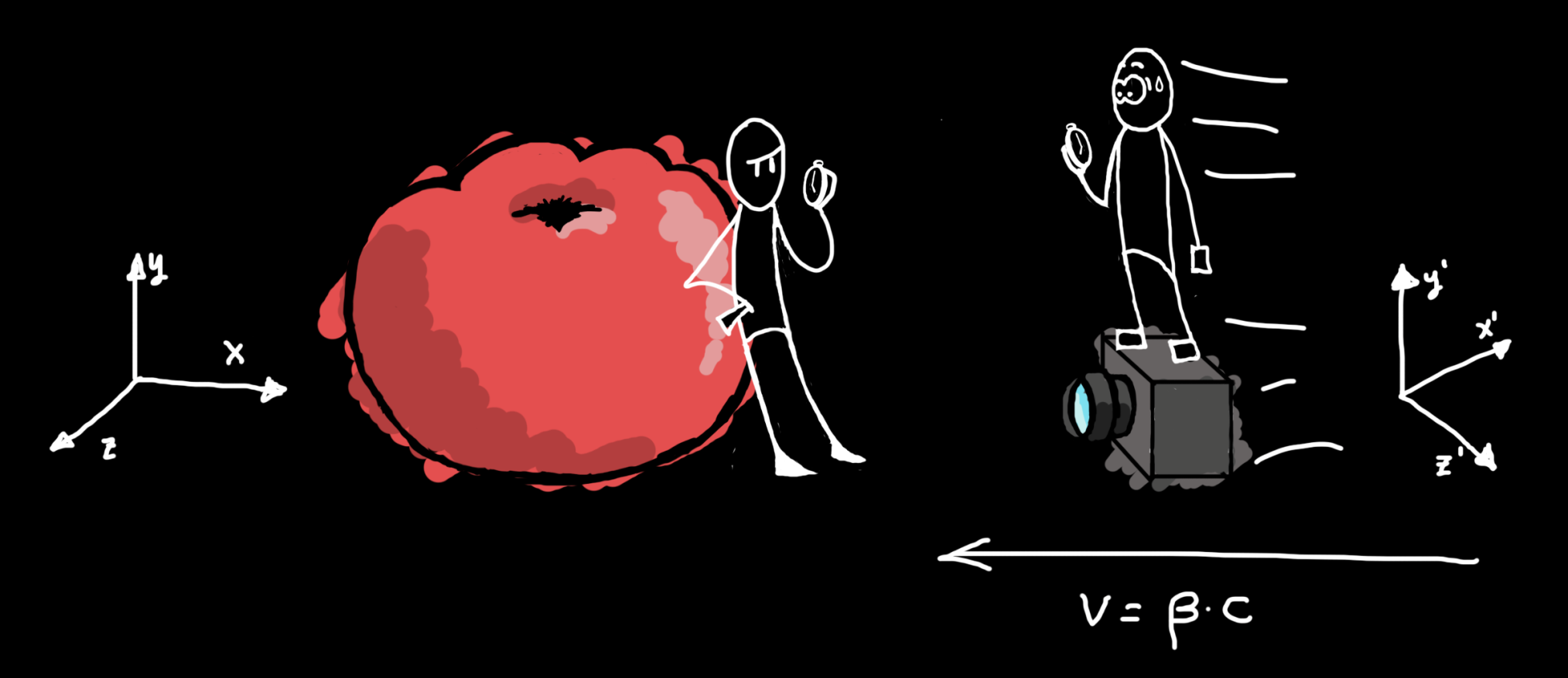 Radiance in camera frame
Radiance in world frame
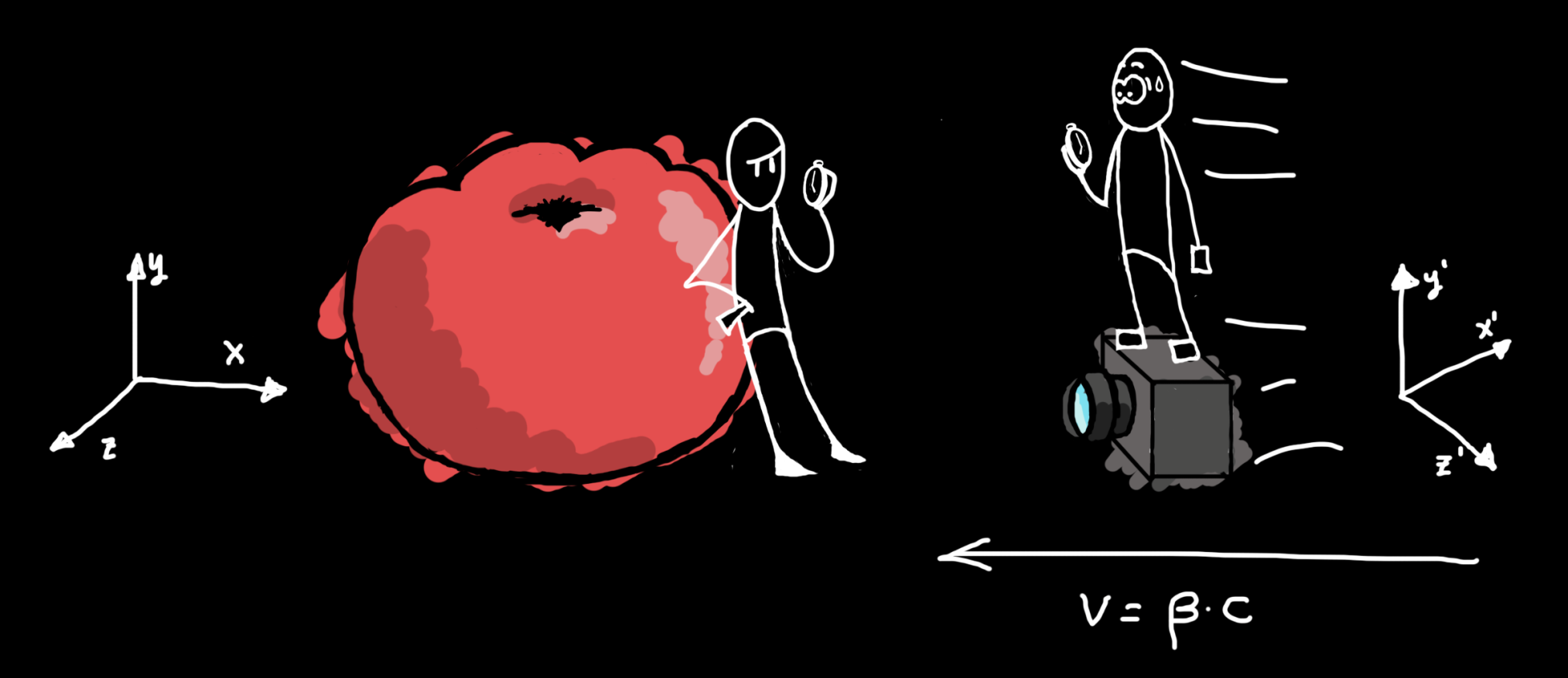 [Speaker Notes: Éstos son los cuatro fenómenos que hay que tener en cuenta.
Todos ellos existen en la mecánica clásica, pero a velocidades relativistas se ven modificados por la contracción de Lorentz.

TODO ESTO EXISTE EN LA MECÁNICA CLÁSICA PERO A VELOCIDADES RELATIVISTAS SE VEN MODIFICADOS POR LA CONTRACCIÓN DE LORENTZ]
Rendering Relativistic Effects
Light aberration
	Doppler effect
	Searchlight effect
	Time dilation
	Camera deformation
Five main phenomena:
Geometry deformation
Color shift
Previous Work
Change in brightness
[Speaker Notes: Éstos son los cuatro fenómenos que hay que tener en cuenta.
Todos ellos existen en la mecánica clásica, pero a velocidades relativistas se ven modificados por la contracción de Lorentz.

TODO ESTO EXISTE EN LA MECÁNICA CLÁSICA PERO A VELOCIDADES RELATIVISTAS SE VEN MODIFICADOS POR LA CONTRACCIÓN DE LORENTZ]
Rendering Relativistic Effects
Light aberration
	Doppler effect
	Searchlight effect
	Time dilation
	Camera deformation
Five main phenomena:
Geometry deformation
Previous Work
[Speaker Notes: Éstos son los cuatro fenómenos que hay que tener en cuenta.
Todos ellos existen en la mecánica clásica, pero a velocidades relativistas se ven modificados por la contracción de Lorentz.

TODO ESTO EXISTE EN LA MECÁNICA CLÁSICA PERO A VELOCIDADES RELATIVISTAS SE VEN MODIFICADOS POR LA CONTRACCIÓN DE LORENTZ]
Rendering Relativistic Effects
Light aberration
	Doppler effect
	Searchlight effect
	Time dilation
	Camera deformation
Five main phenomena:
Increase Frame Rate
Non-Constant Rad.
Integration
Time-Resolved
[Speaker Notes: Éstos son los cuatro fenómenos que hay que tener en cuenta.
Todos ellos existen en la mecánica clásica, pero a velocidades relativistas se ven modificados por la contracción de Lorentz.

TODO ESTO EXISTE EN LA MECÁNICA CLÁSICA PERO A VELOCIDADES RELATIVISTAS SE VEN MODIFICADOS POR LA CONTRACCIÓN DE LORENTZ]
Relativistic Effects – Light Aberration
0 mph
155 mph
38 mph
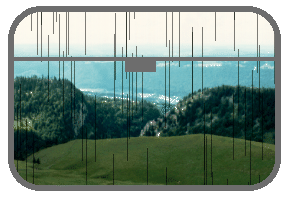 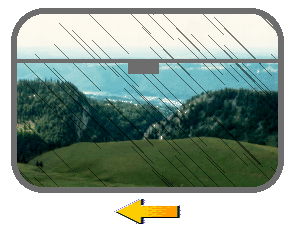 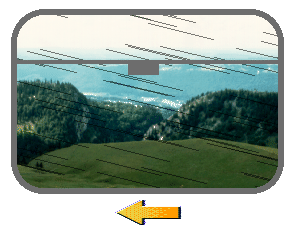 http://www.fourmilab.ch/cship/aberration.html
Relativistic light aberration
[Speaker Notes: Aberration is a phenomenon that can also be observed at non-relativistic speeds. An easy example is how we see rain drops when we are traveling on a speeding train. When the train is not moving, raindrops fall vertically, but, as the train speeds up, raindrop trajectories move from vertical to almost horizontal if the train is fast enough.

This same phenomenon takes place with light, what is called the classical aberration of light, but is unnoticeable in everyday life. It is observable, though, at astronomical distances, for example when trying to position stars.

This serves as an intuitive idea. Here, however, we deal with _relativistic_ light aberration. Y es distinta debido a la contracción de Lorentz.]
Relativistic Effects – Light Aberration
0 mph
155 mph
38 mph
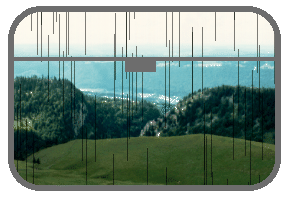 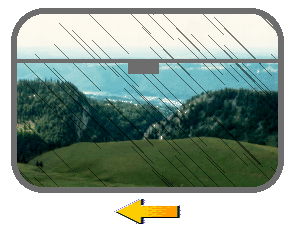 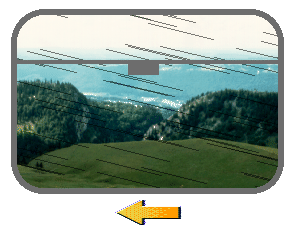 http://www.fourmilab.ch/cship/aberration.html
(relevant at astronomical distances)
Classical light aberration
Relativistic light aberration
[Speaker Notes: Aberration is a phenomenon that can also be observed at non-relativistic speeds. An easy example is how we see rain drops when we are traveling on a speeding train. When the train is not moving, raindrops fall vertically, but, as the train speeds up, raindrop trajectories move from vertical to almost horizontal if the train is fast enough.

This same phenomenon takes place with light, what is called the classical aberration of light, but is unnoticeable in everyday life. It is observable, though, at astronomical distances, for example when trying to position stars.

This serves as an intuitive idea. Here, however, we deal with _relativistic_ light aberration. Y es distinta debido a la contracción de Lorentz.]
Relativistic Effects – Light Aberration
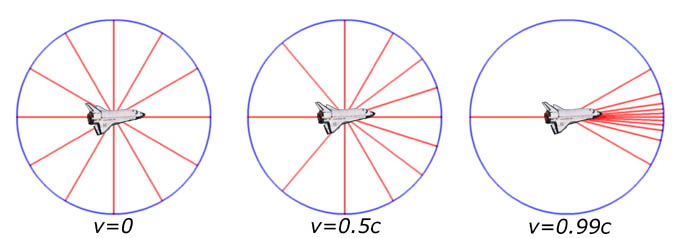  angle of ray wrt. direction of motion
http://math.ucr.edu/home/baez/physics/Relativity/SR/Spaceship/spaceship.html
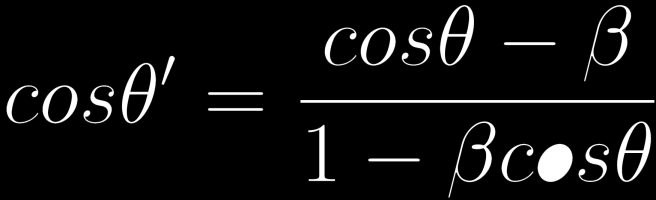 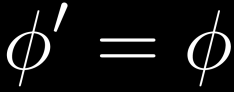 In world frame
In camera frame
[Speaker Notes: As a result of it light rays appear curved, and more curved the more velocity.

The direction of each light ray, given by phi and theta, is deformed according to the following equation, which can be derived from the classical aberration of light via the Lorentz transform.

This beta here represents the velocity of the camera, in particular it is the quotient between it and the speed of light.

TODO - NEEDS TEXT FOR VELOCITIES BELOW IMAGES. ADD BETA AS AN EQUATION.

670 nm

QUITAR LA ECUACIÓN CUANDO SALEN LOS RESULTADOS]
Relativistic Effects – Light Aberration
Static
b = 0.9
b = 0
b = 0.3
b = 0.6
b = 0.99
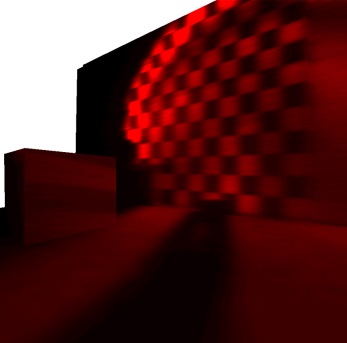 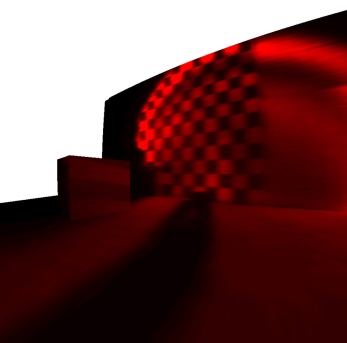 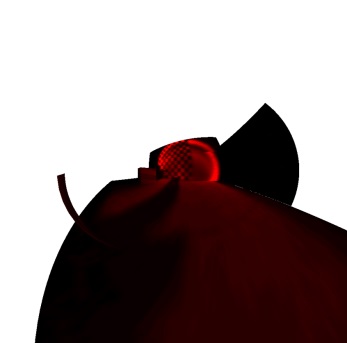 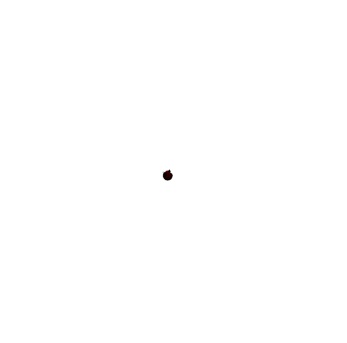 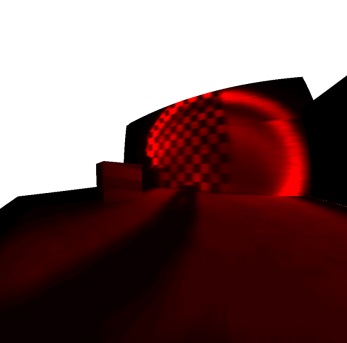 Camera approaching the scene
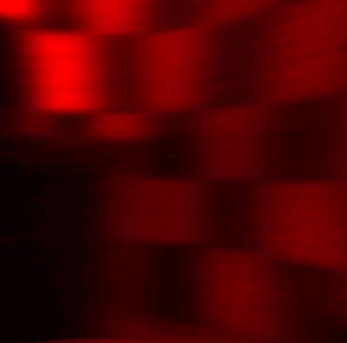 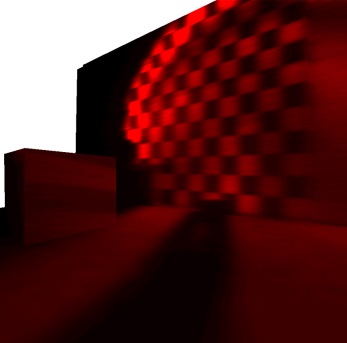 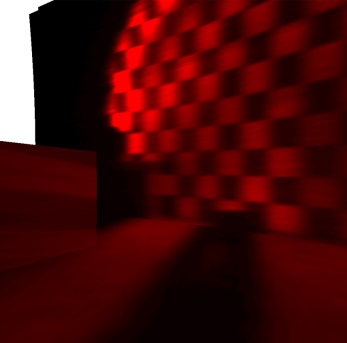 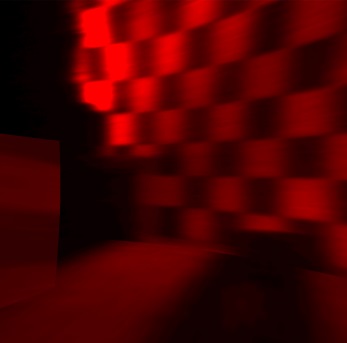 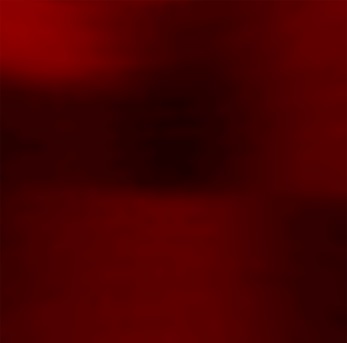 Camera moving away from the scene
[Speaker Notes: As a result of it light rays appear curved, and more curved the more velocity.

The direction of each light ray, given by phi and theta, is deformed according to the following equation, which can be derived from the classical aberration of light via the Lorentz transform.

This beta here represents the velocity of the camera, in particular it is the quotient between it and the speed of light.

TODO - NEEDS TEXT FOR VELOCITIES BELOW IMAGES. ADD BETA AS AN EQUATION.

670 nm]
Relativistic Effects – Doppler Effect
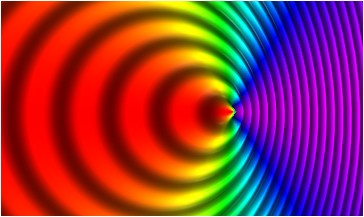 Source moving to the right with velocity 0.7c.
Source: Relativistic Doppler Effect. Wikipedia.
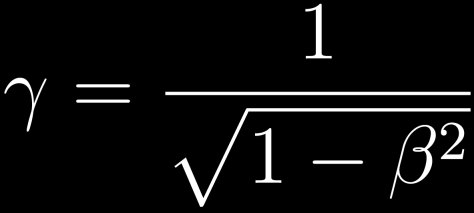 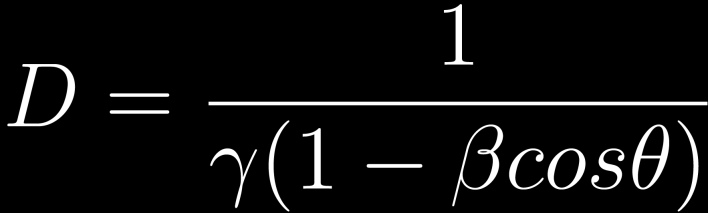 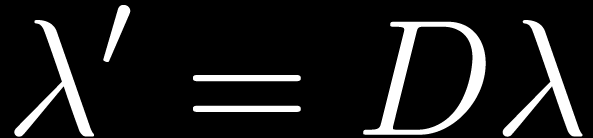 Doppler factor
[Speaker Notes: Effectively, the doppler effect is a shift in the observed frequency of light, and as such, a shift in wavelength and thus in color.

It is the phenomenon by which a source moving at a relativistic speed and emitting light (or sound) with a certain frequency is observed to have a different frequency by an observer at rest.

The Doppler effect is better known in science (and pop culture) for sound. As many of you know, it is not a phenomenon restricted to relativistic velocities.




http://3.bp.blogspot.com/_Q1Usu19httQ/SNA4AmrKeXI/AAAAAAAAD0g/B-wI2g-u2sc/s1600/sheldon+doppler+effect.JPG // http://fisicayeluniverso.blogspot.com.es/2010_05_01_archive.html]
Relativistic Effects – Doppler Effect
b = 0.55
b = 0
b = 0.15
b = 0.25
b = 0.35
b = 0.50
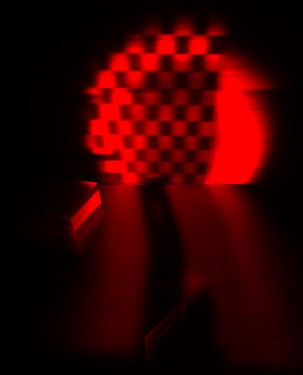 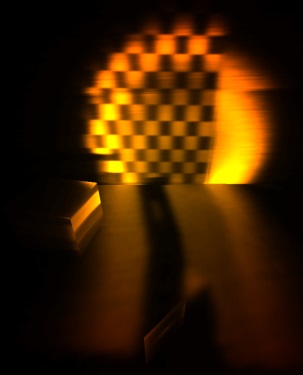 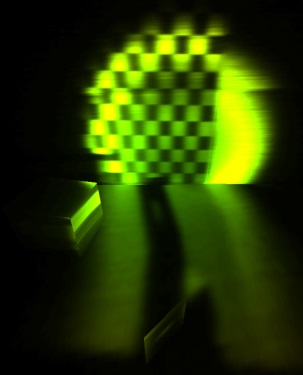 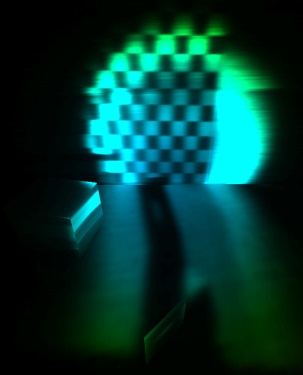 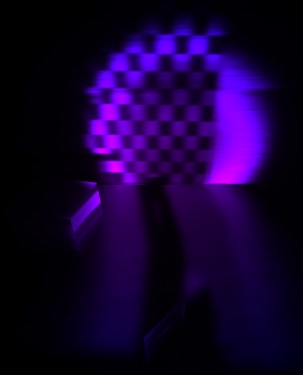 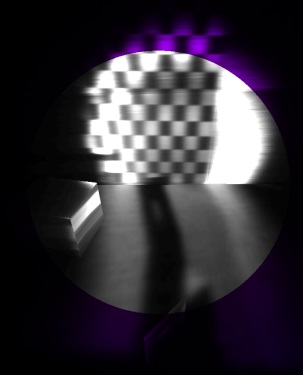 Camera approaching the scene
UV
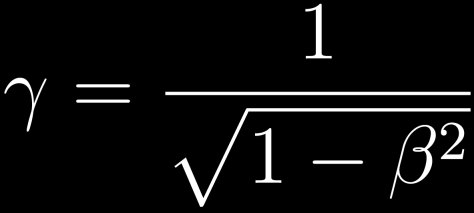 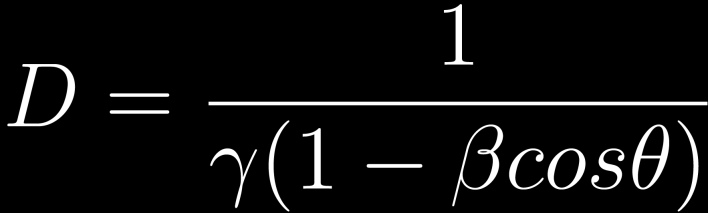 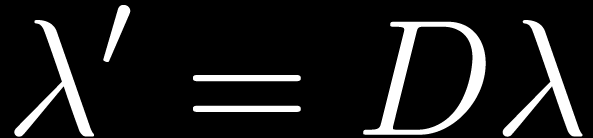 Doppler factor
Rendering Relativistic Effects
Light aberration
	Doppler effect
	Searchlight effect
	Time dilation
	Camera deformation
Five main phenomena:
Geometry deformation
Color shift
Previous Work
[Speaker Notes: Éstos son los cuatro fenómenos que hay que tener en cuenta.
Todos ellos existen en la mecánica clásica, pero a velocidades relativistas se ven modificados por la contracción de Lorentz.

TODO ESTO EXISTE EN LA MECÁNICA CLÁSICA PERO A VELOCIDADES RELATIVISTAS SE VEN MODIFICADOS POR LA CONTRACCIÓN DE LORENTZ]
Relativistic Effects – Doppler Effect
Static
b = 0.55
b = 0
b = 0.15
b = 0.25
b = 0.35
b = 0.50
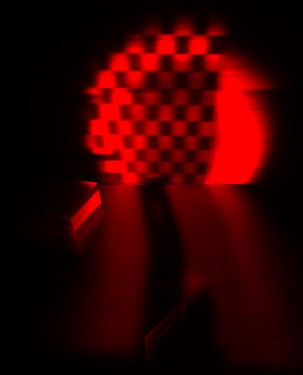 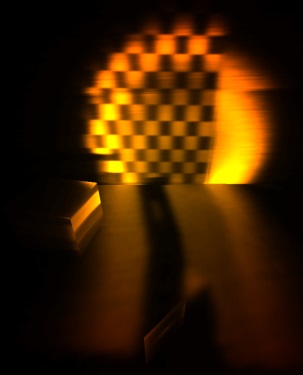 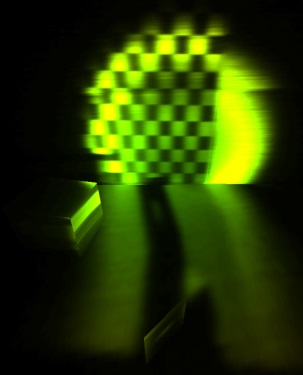 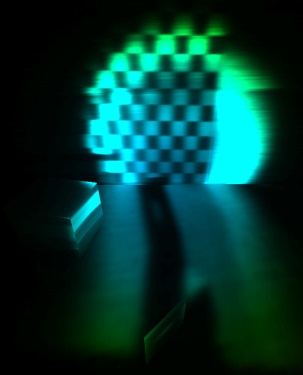 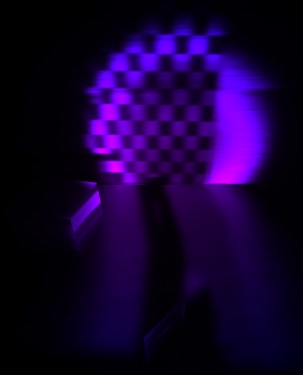 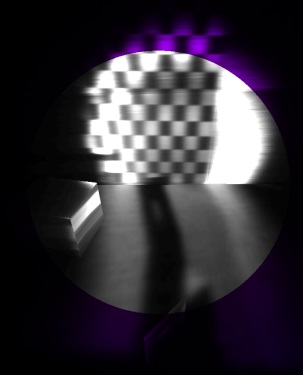 Camera approaching the scene
UV
Relativistic Effects – Searchlight Effect
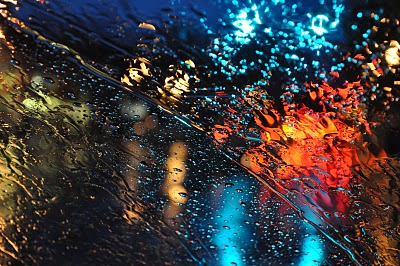 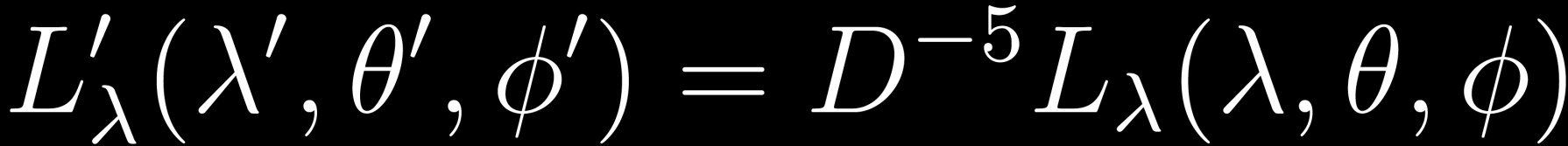 Radiance in camera frame
Radiance in world frame
[Speaker Notes: Vermontphotography.blogspot.com]
Relativistic Effects – Searchlight Effect
b = 0.4
b = 0
b = 0.2
b = 0.3
b = 0.5
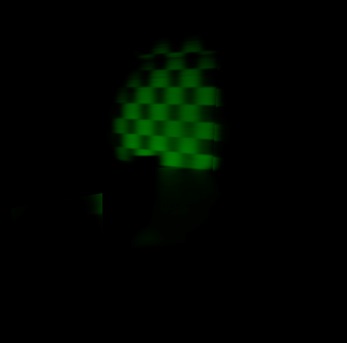 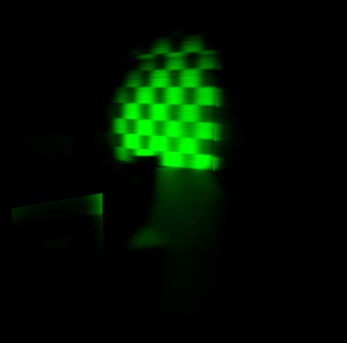 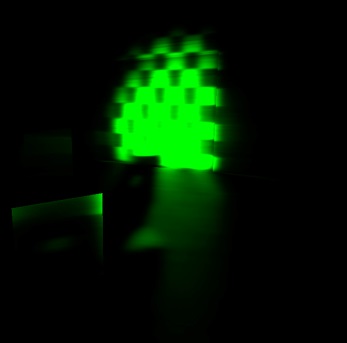 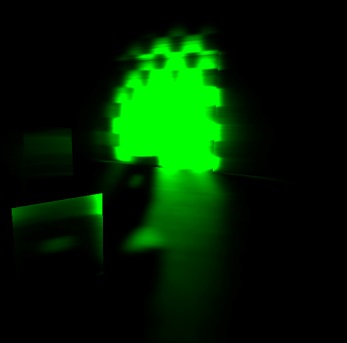 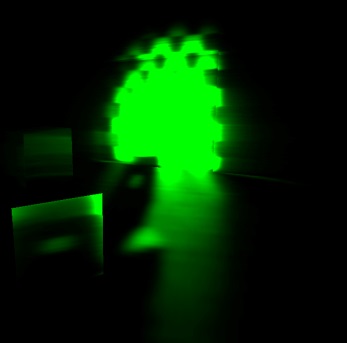 Camera approaching the scene
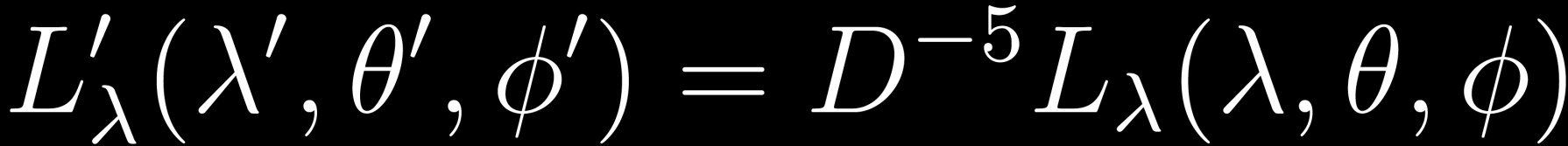 Radiance in camera frame
Radiance in world frame
[Speaker Notes: 508 nm
toenmap]
Rendering Relativistic Effects
Light aberration
	Doppler effect
	Searchlight effect
	Time dilation
	Camera deformation
Five main phenomena:
Geometry deformation
Color shift
Previous Work
Change in brightness
[Speaker Notes: Éstos son los cuatro fenómenos que hay que tener en cuenta.
Todos ellos existen en la mecánica clásica, pero a velocidades relativistas se ven modificados por la contracción de Lorentz.

TODO ESTO EXISTE EN LA MECÁNICA CLÁSICA PERO A VELOCIDADES RELATIVISTAS SE VEN MODIFICADOS POR LA CONTRACCIÓN DE LORENTZ]
Relativistic Effects – Searchlight Effect
Static
b = 0.4
b = 0
b = 0.2
b = 0.3
b = 0.5
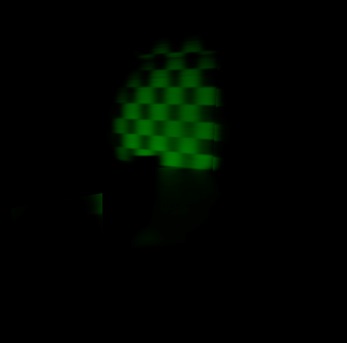 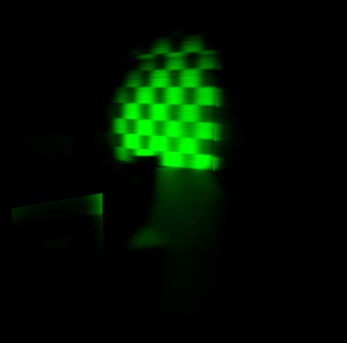 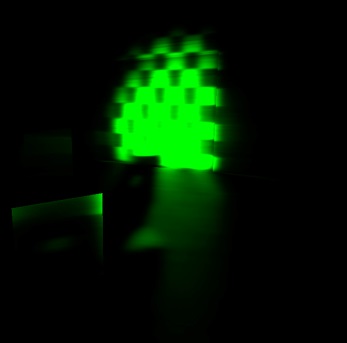 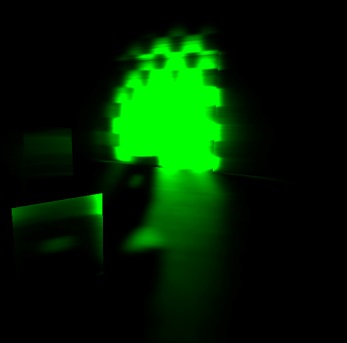 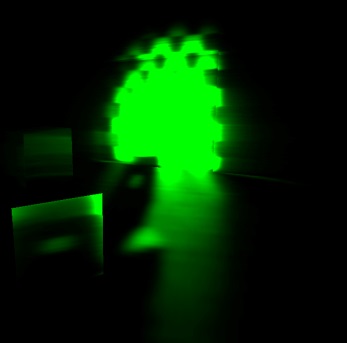 Camera approaching the scene
[Speaker Notes: 508 nm
toenmap]
Rendering Relativistic Effects
Light aberration
	Doppler effect
	Searchlight effect
	Time dilation
	Camera deformation
Five main phenomena:
Geometry deformation
Color shift
Previous Work
Change in brightness
[Speaker Notes: Éstos son los cuatro fenómenos que hay que tener en cuenta.
Todos ellos existen en la mecánica clásica, pero a velocidades relativistas se ven modificados por la contracción de Lorentz.

TODO ESTO EXISTE EN LA MECÁNICA CLÁSICA PERO A VELOCIDADES RELATIVISTAS SE VEN MODIFICADOS POR LA CONTRACCIÓN DE LORENTZ]
Rendering Relativistic Effects
Light aberration
	Doppler effect
	Searchlight effect
	Time dilation
	Camera deformation
Five main phenomena:
Time-Resolved
[Speaker Notes: Éstos son los cuatro fenómenos que hay que tener en cuenta.
Todos ellos existen en la mecánica clásica, pero a velocidades relativistas se ven modificados por la contracción de Lorentz.

TODO ESTO EXISTE EN LA MECÁNICA CLÁSICA PERO A VELOCIDADES RELATIVISTAS SE VEN MODIFICADOS POR LA CONTRACCIÓN DE LORENTZ]
Relativistic Effects – Time Dilation
l’
l
Lorentz 
contraction
v = bc
Time
dilation
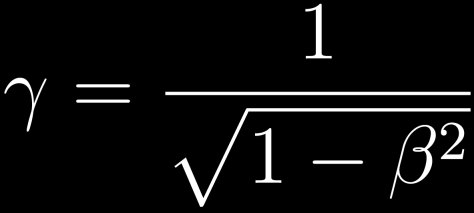 Relativistic Effects – Time Dilation
Relativistic Effects – Time Dilation
t1 = t0 + d/c
t0
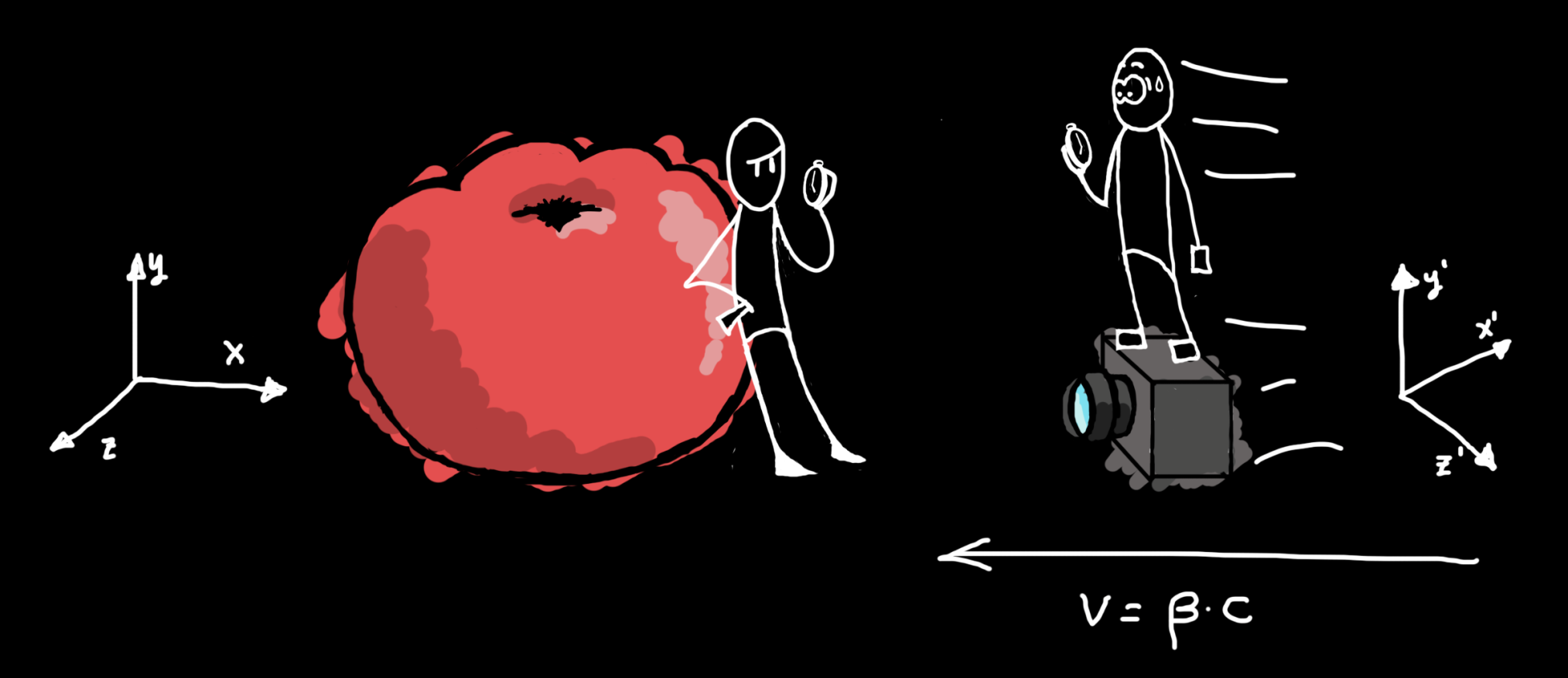 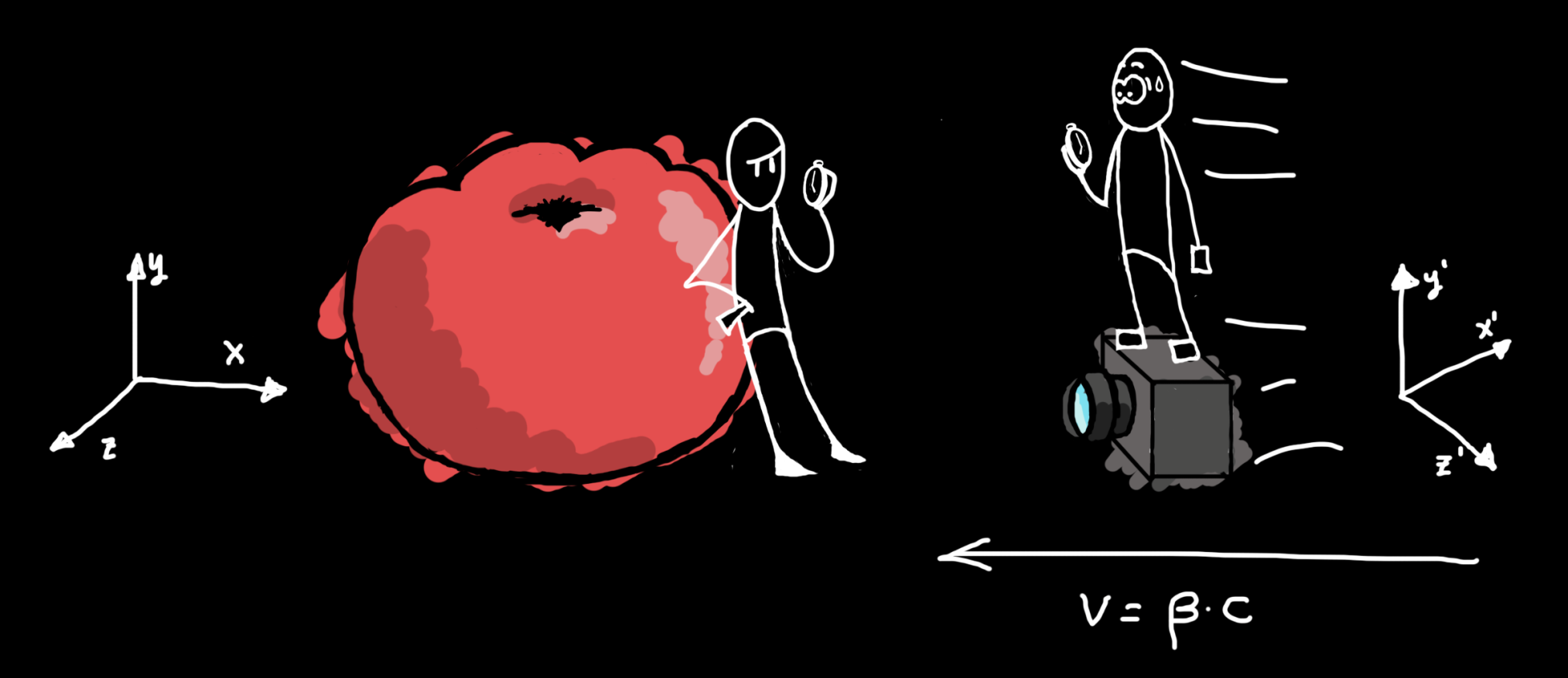 d
b = 0
Relativistic Effects – Time Dilation
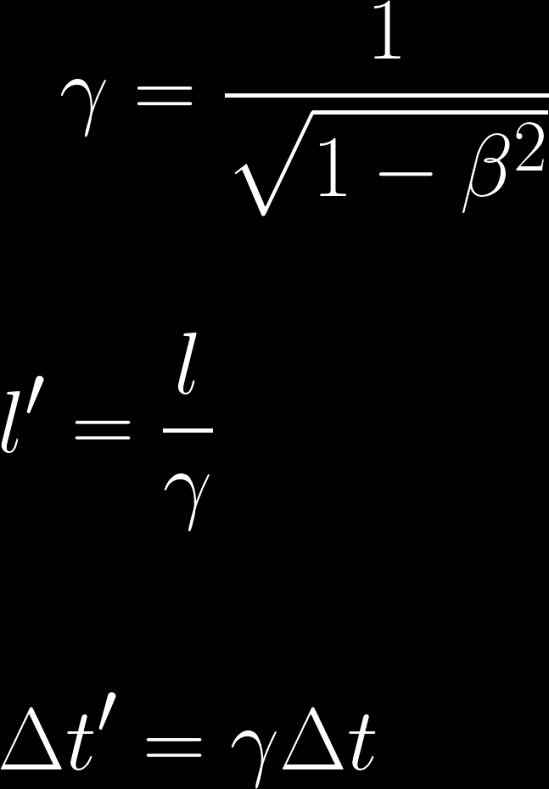 Lorentz 
contraction
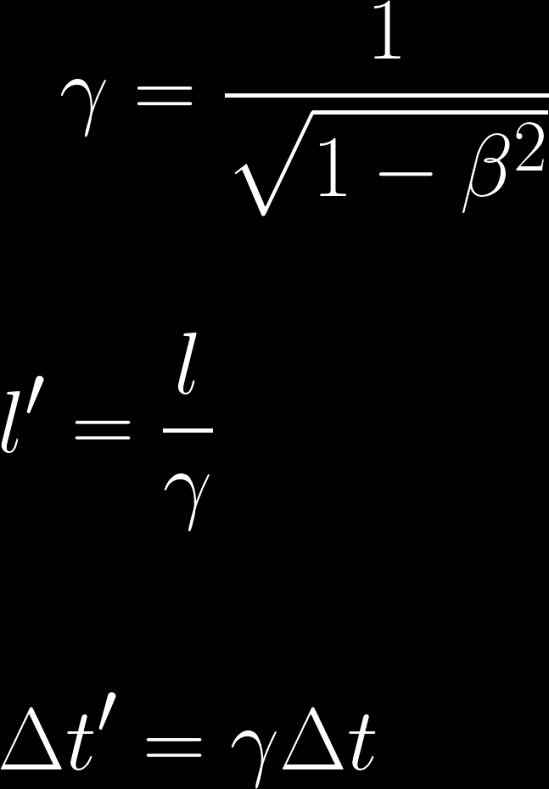 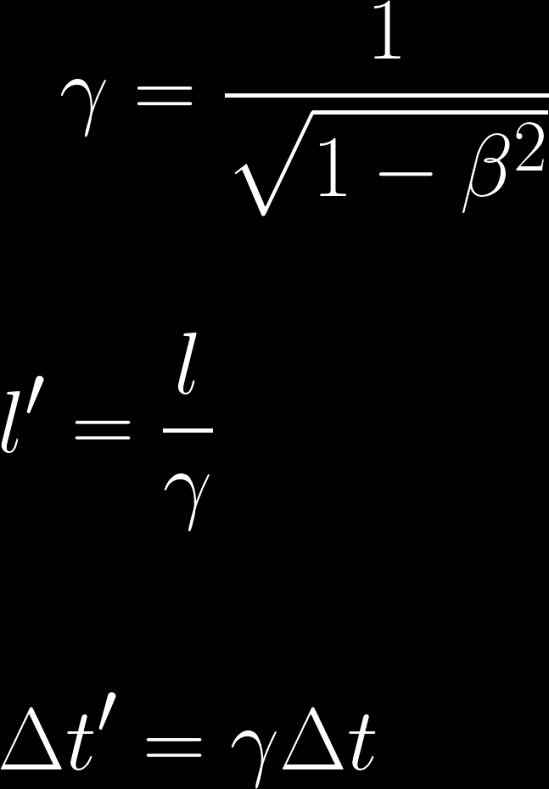 t1 = t0 + d/c
t0
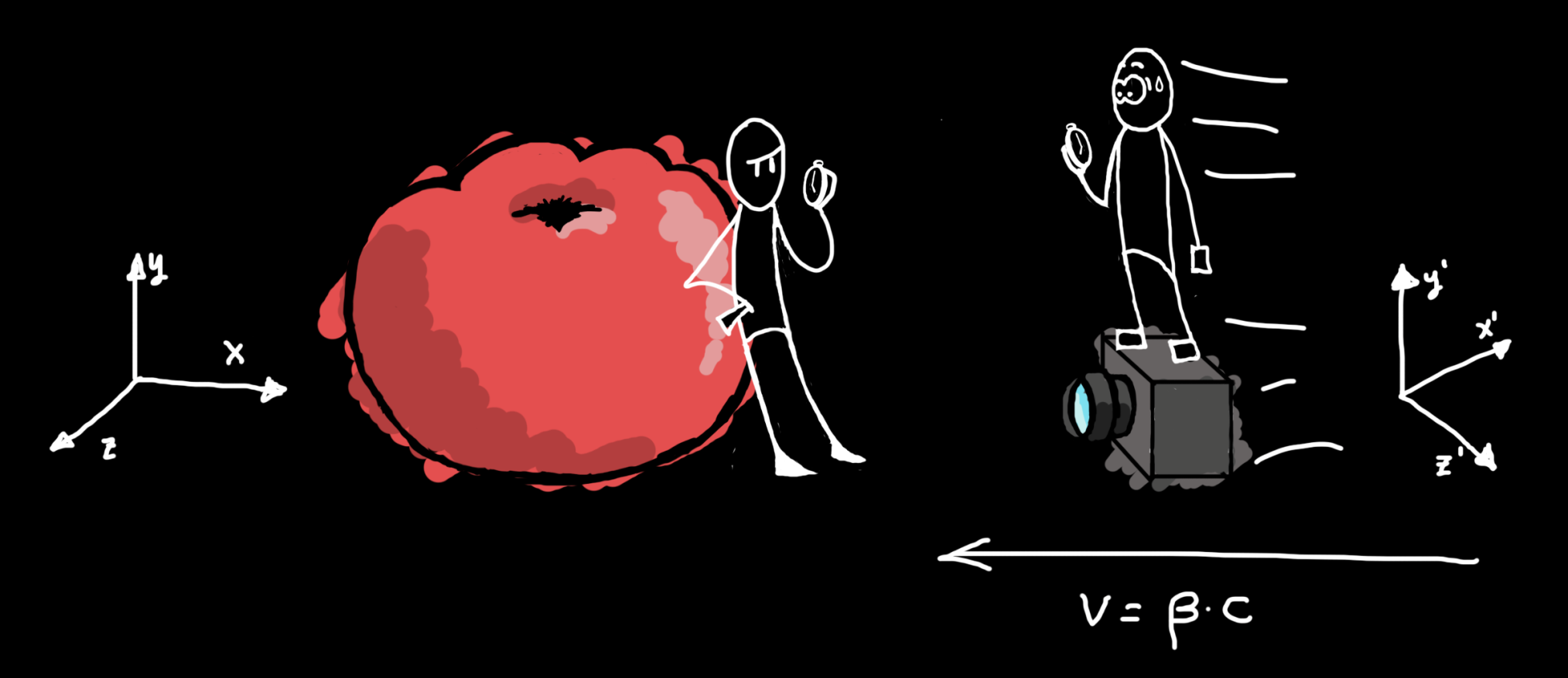 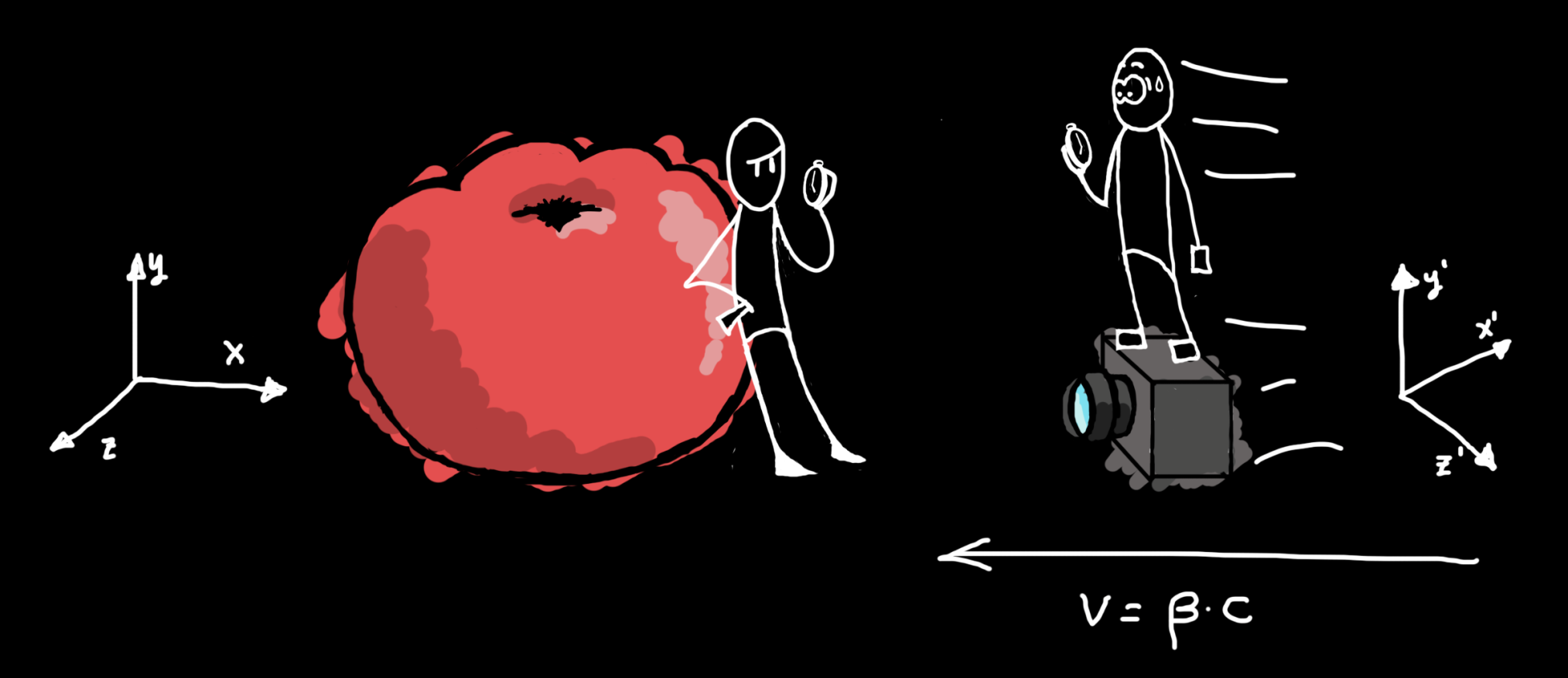 d
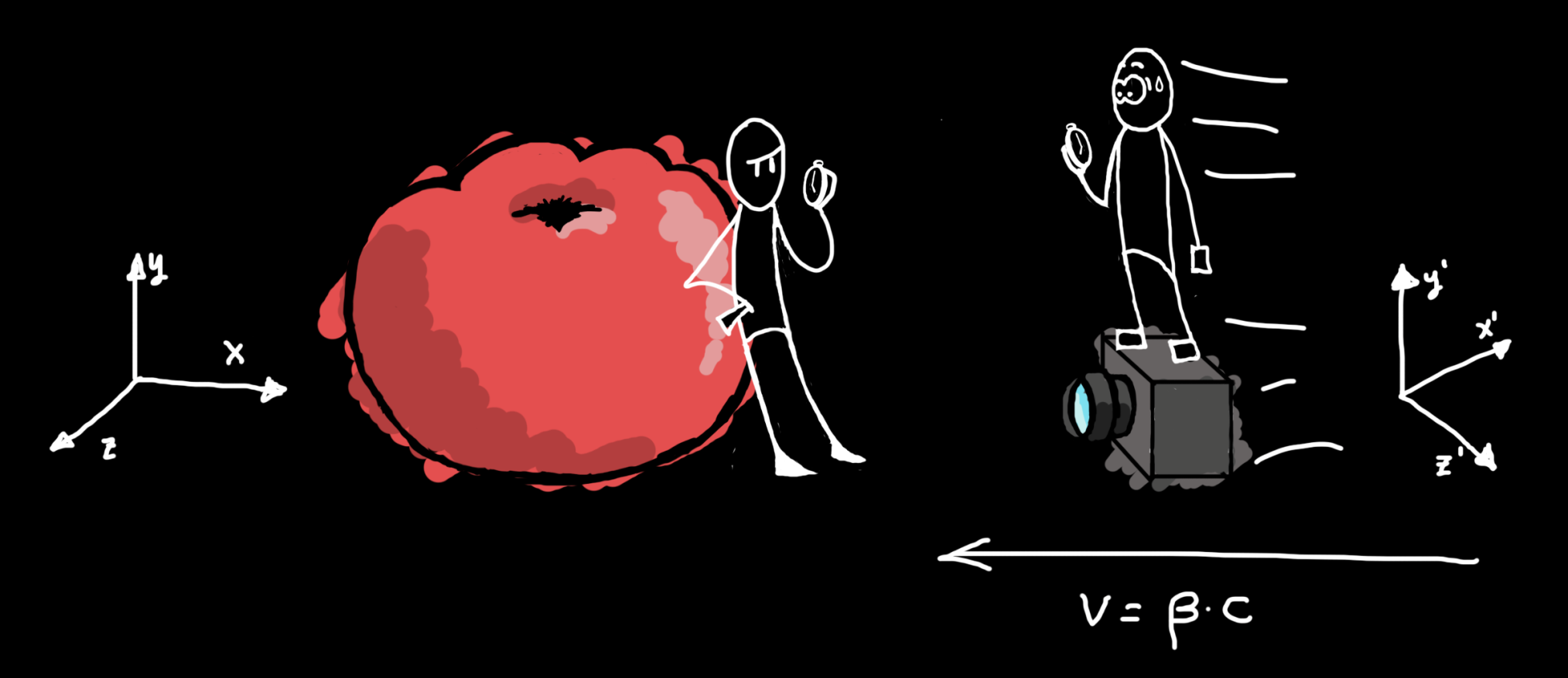 Relativistic Effects – Time Dilation
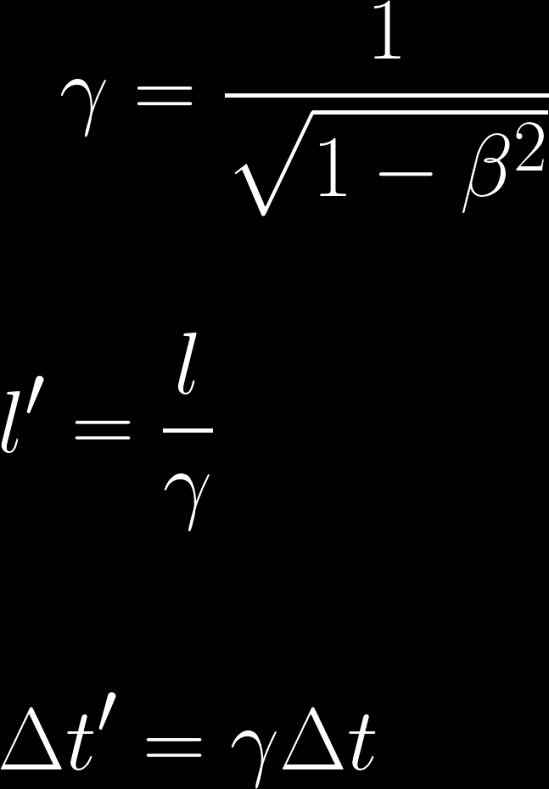 Lorentz 
contraction
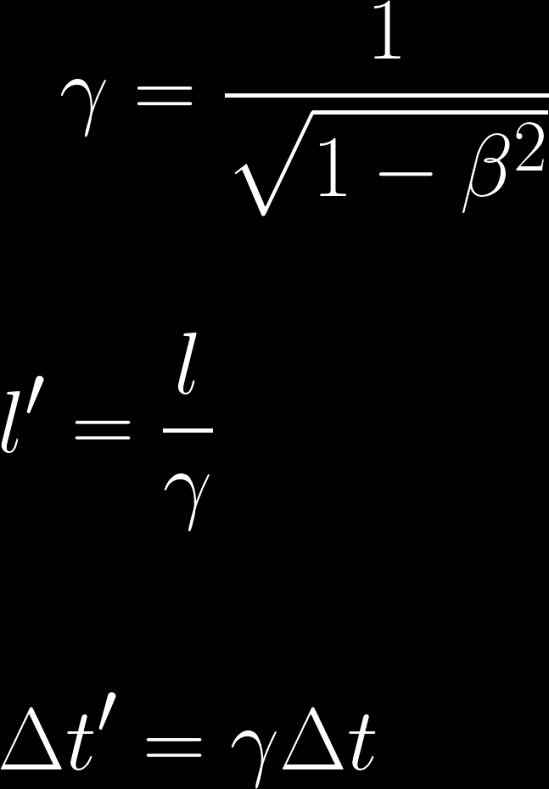 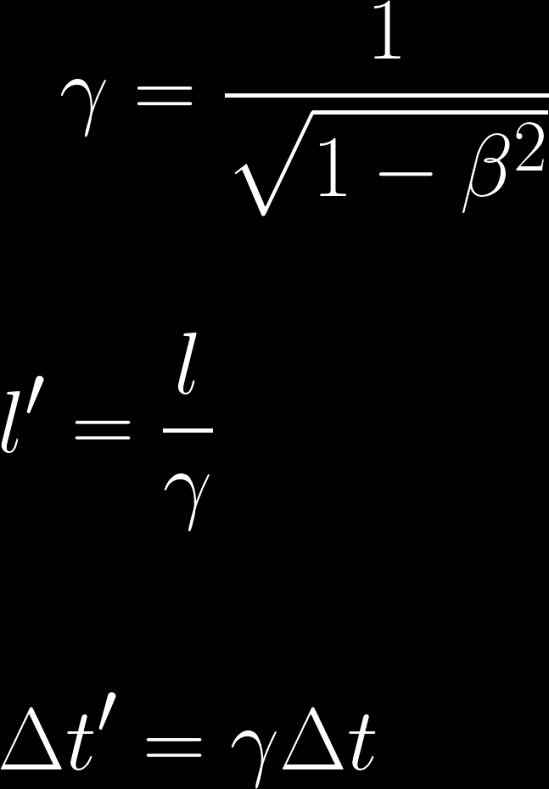 t'1 = t0 + d/( c)
t0
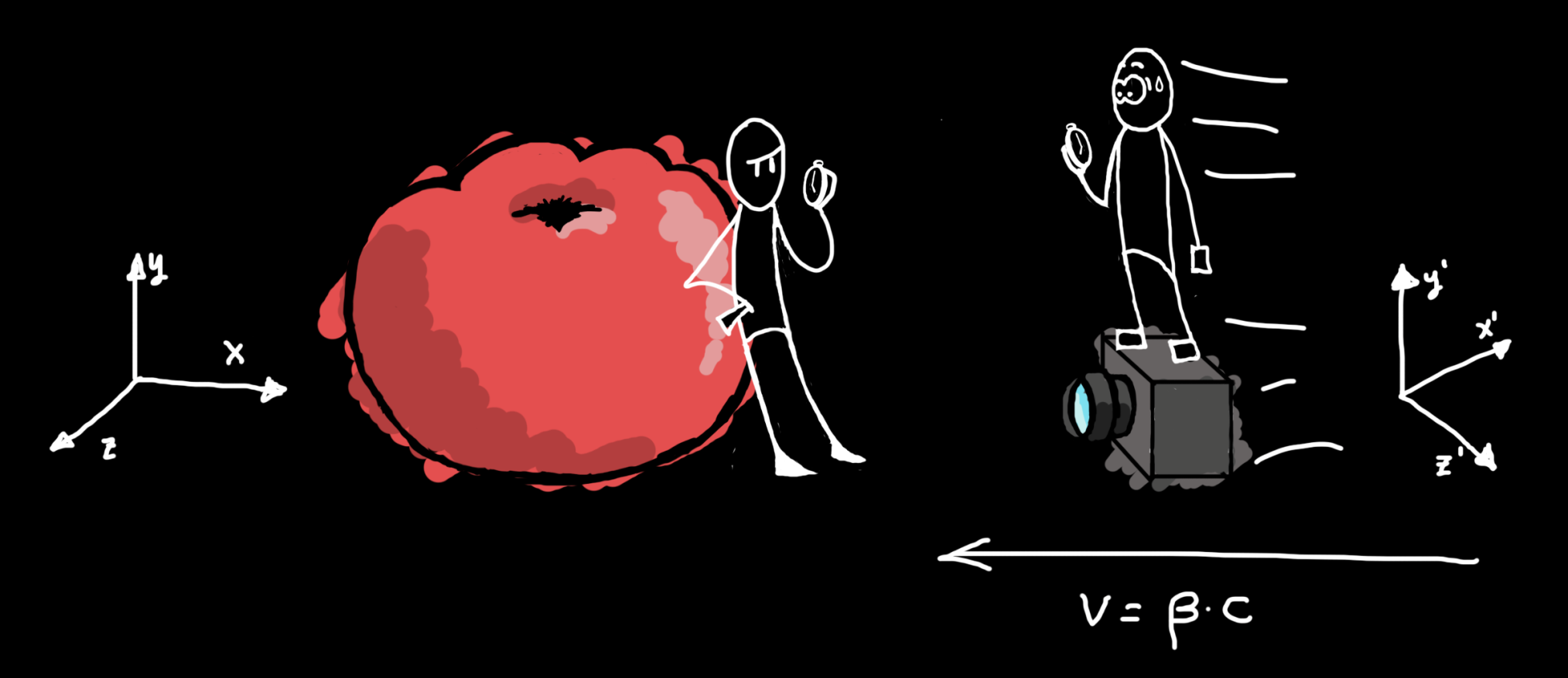 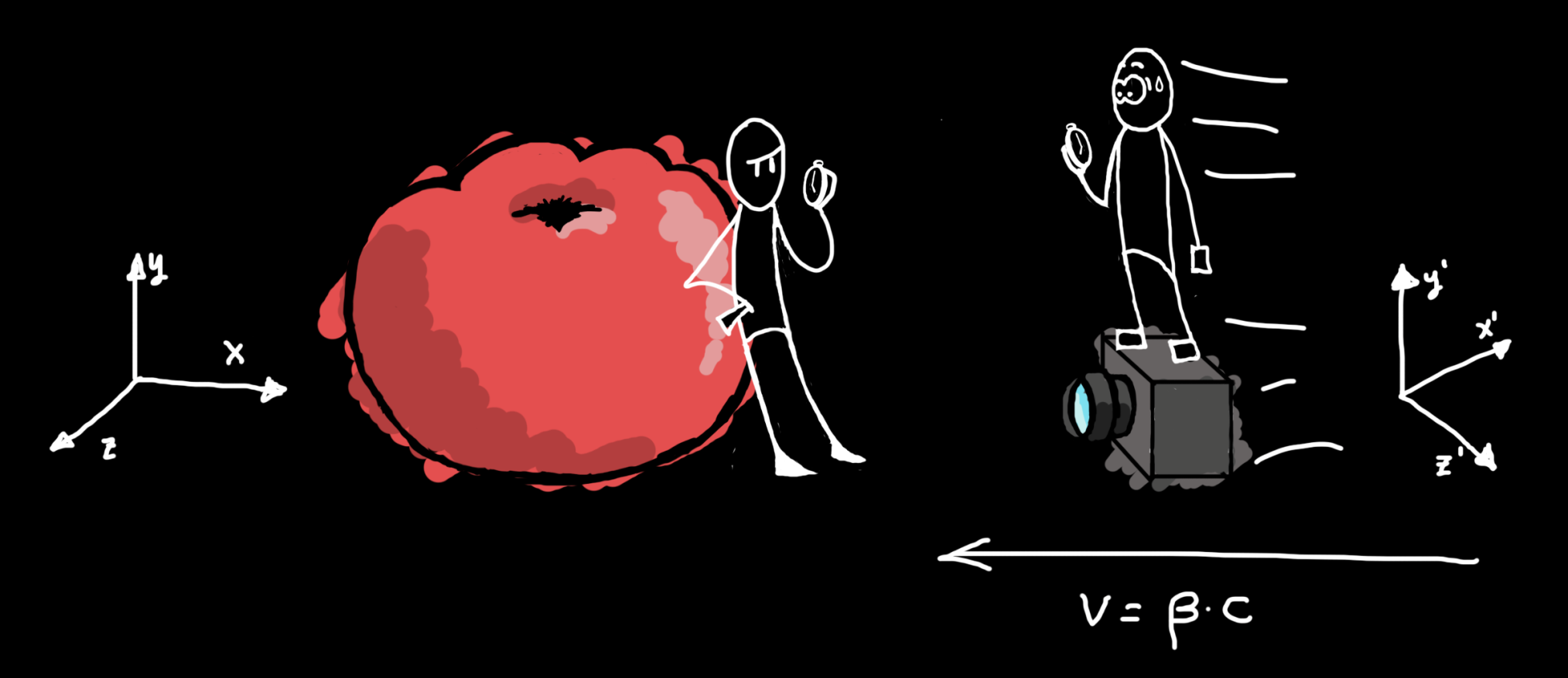 d
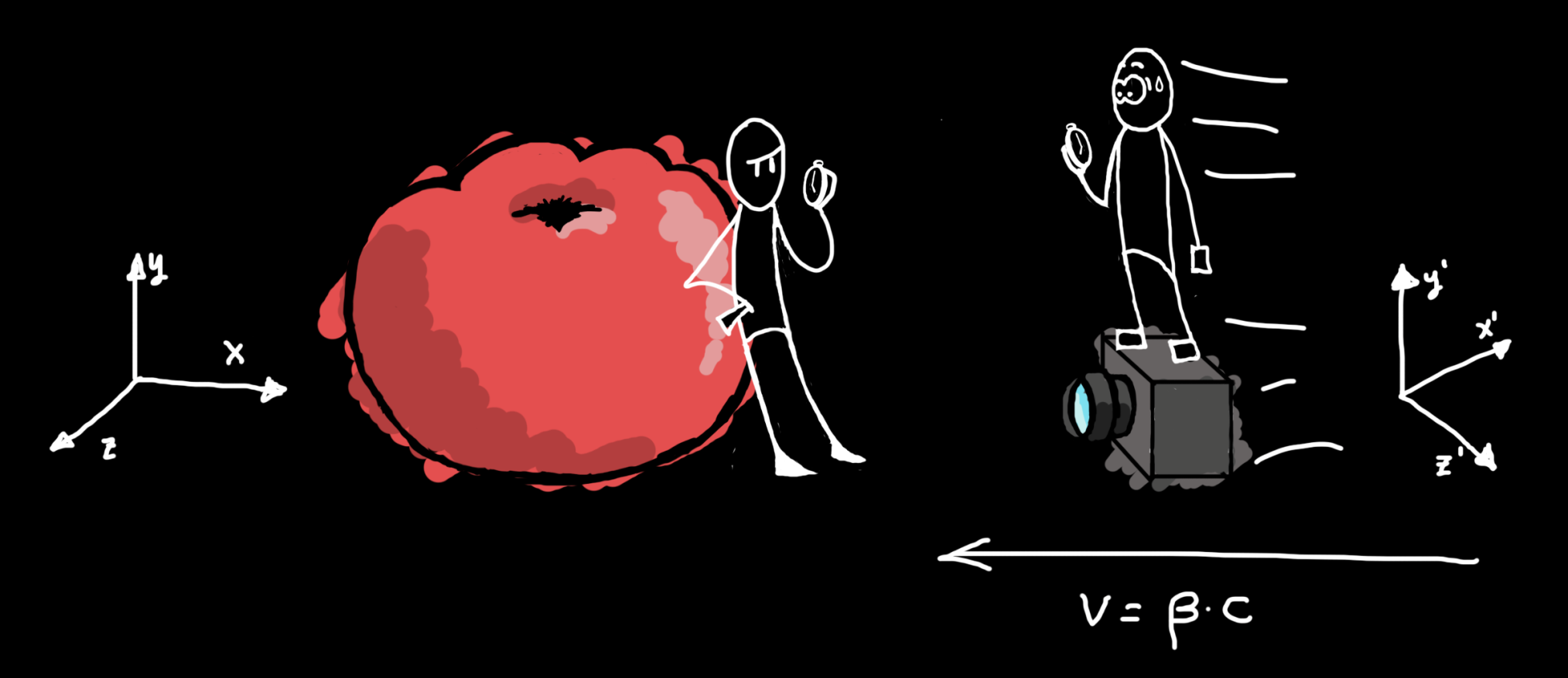 Rendering Relativistic Effects
Light aberration
	Doppler effect
	Searchlight effect
	Time dilation
	Camera deformation
Five main phenomena:
Increase Frame Rate
Non-Constant Rad.
Integration
Time-Resolved
[Speaker Notes: Éstos son los cuatro fenómenos que hay que tener en cuenta.
Todos ellos existen en la mecánica clásica, pero a velocidades relativistas se ven modificados por la contracción de Lorentz.

TODO ESTO EXISTE EN LA MECÁNICA CLÁSICA PERO A VELOCIDADES RELATIVISTAS SE VEN MODIFICADOS POR LA CONTRACCIÓN DE LORENTZ]
Rendering Relativistic Effects
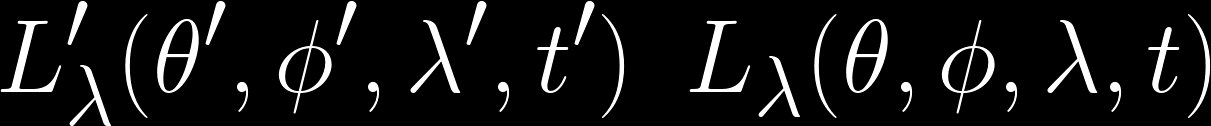 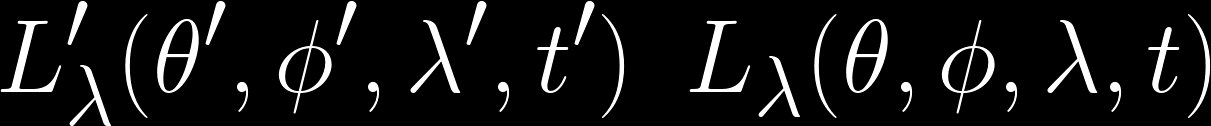 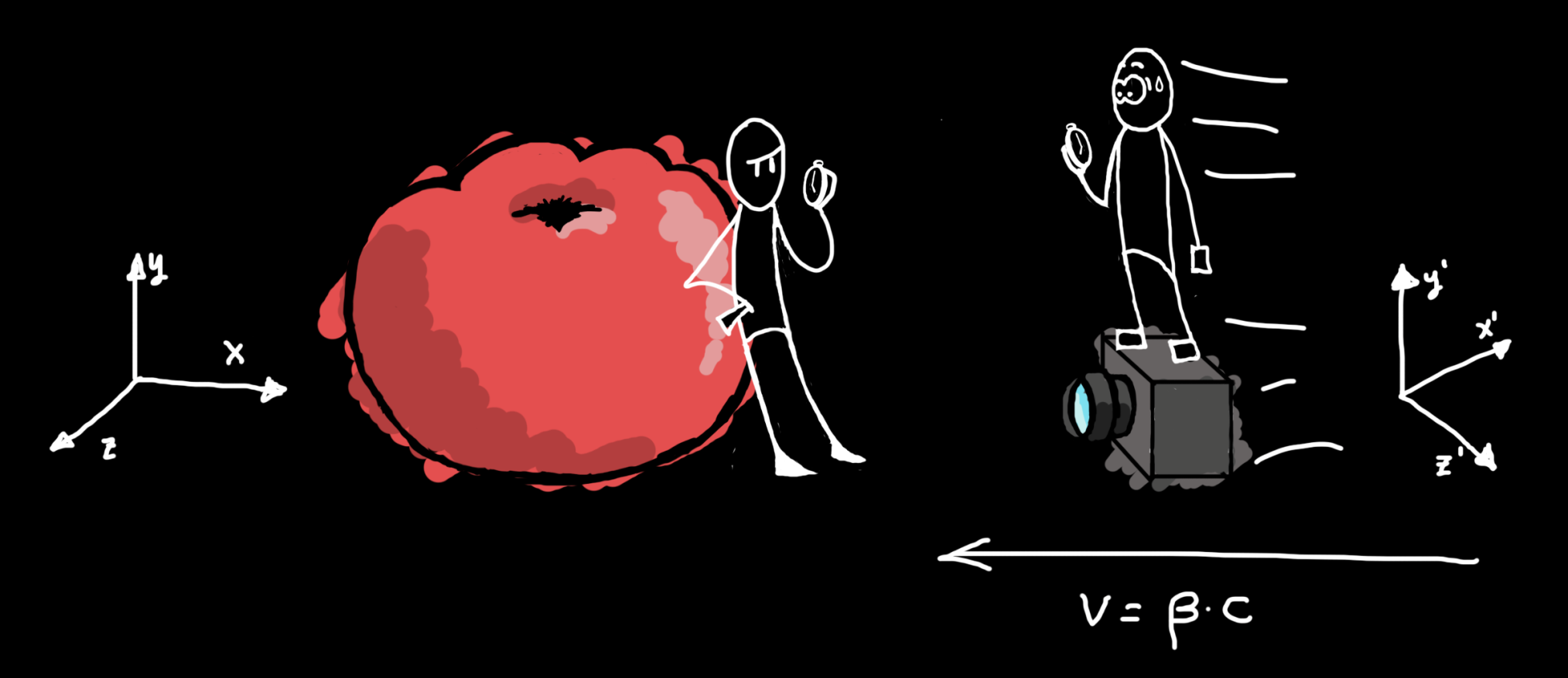 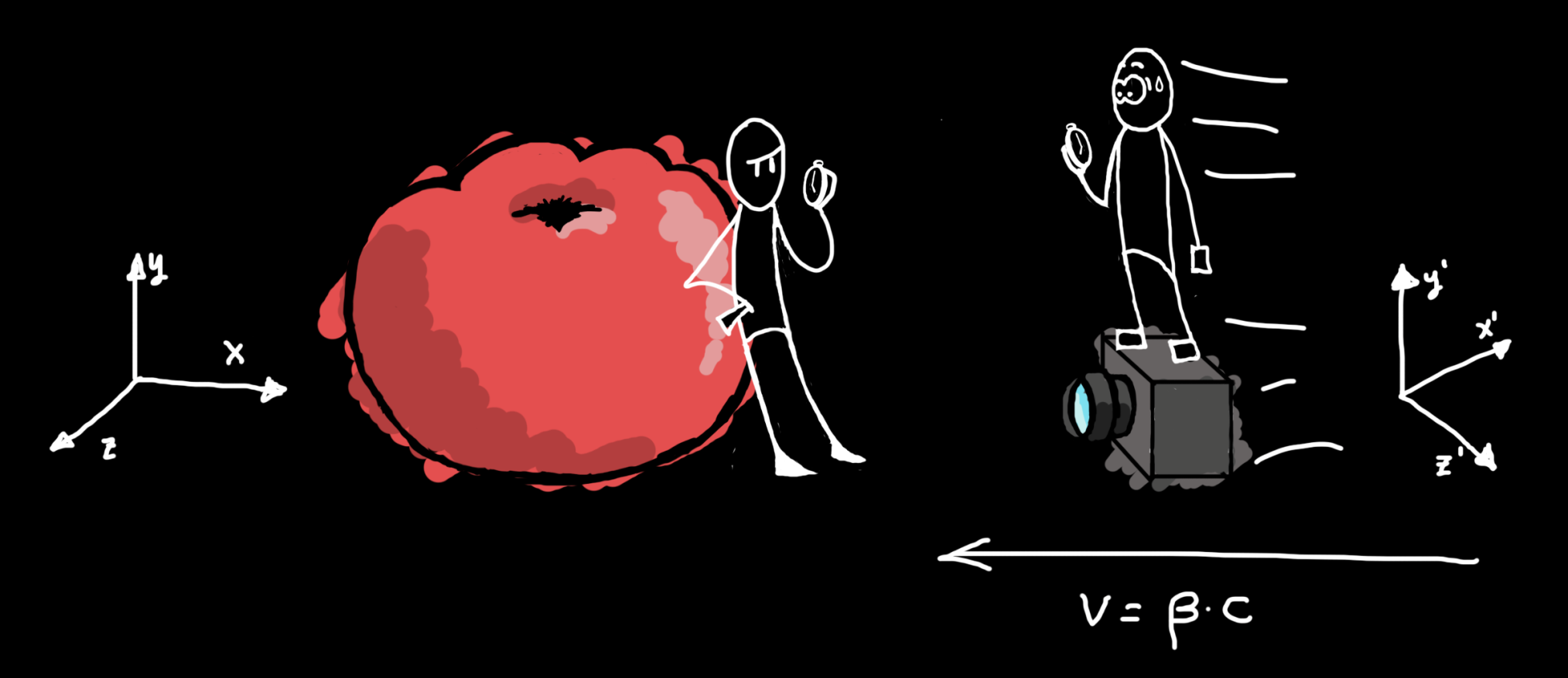 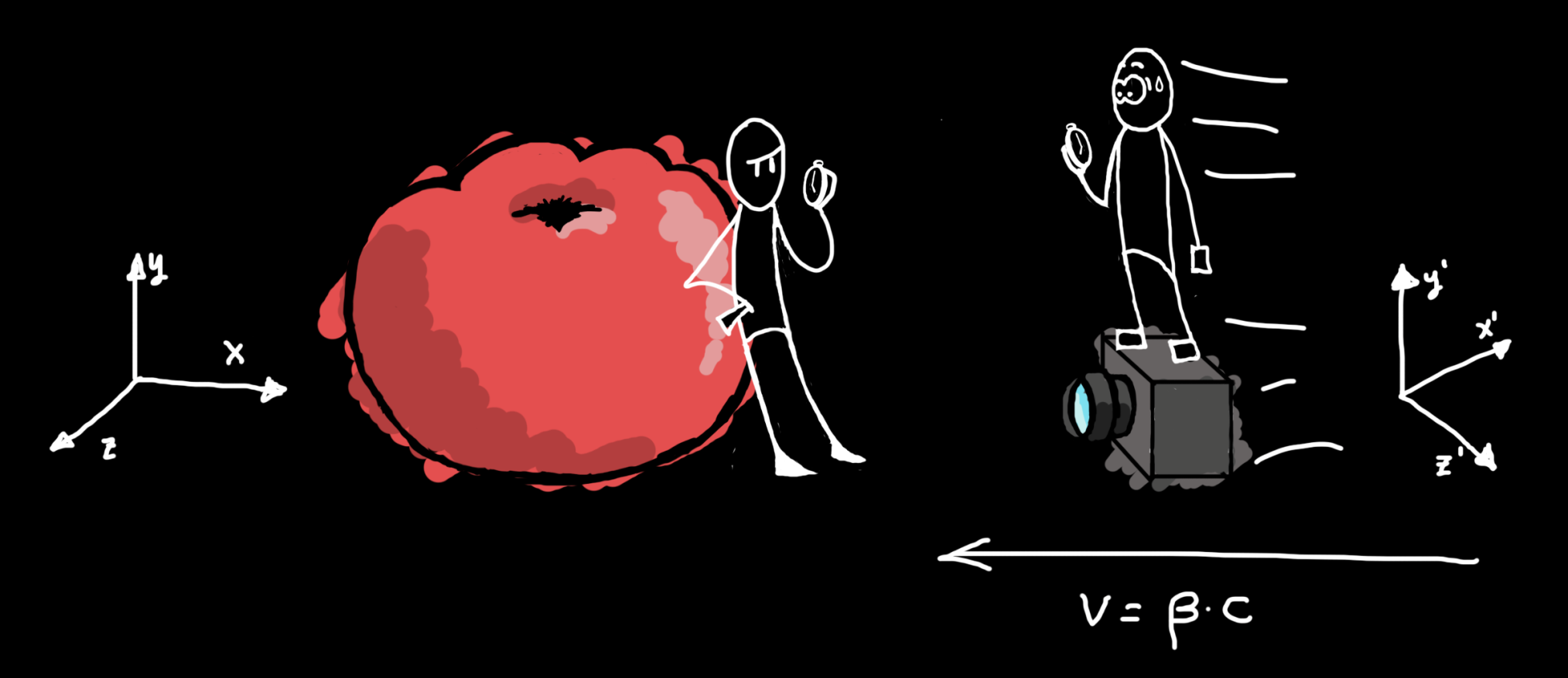 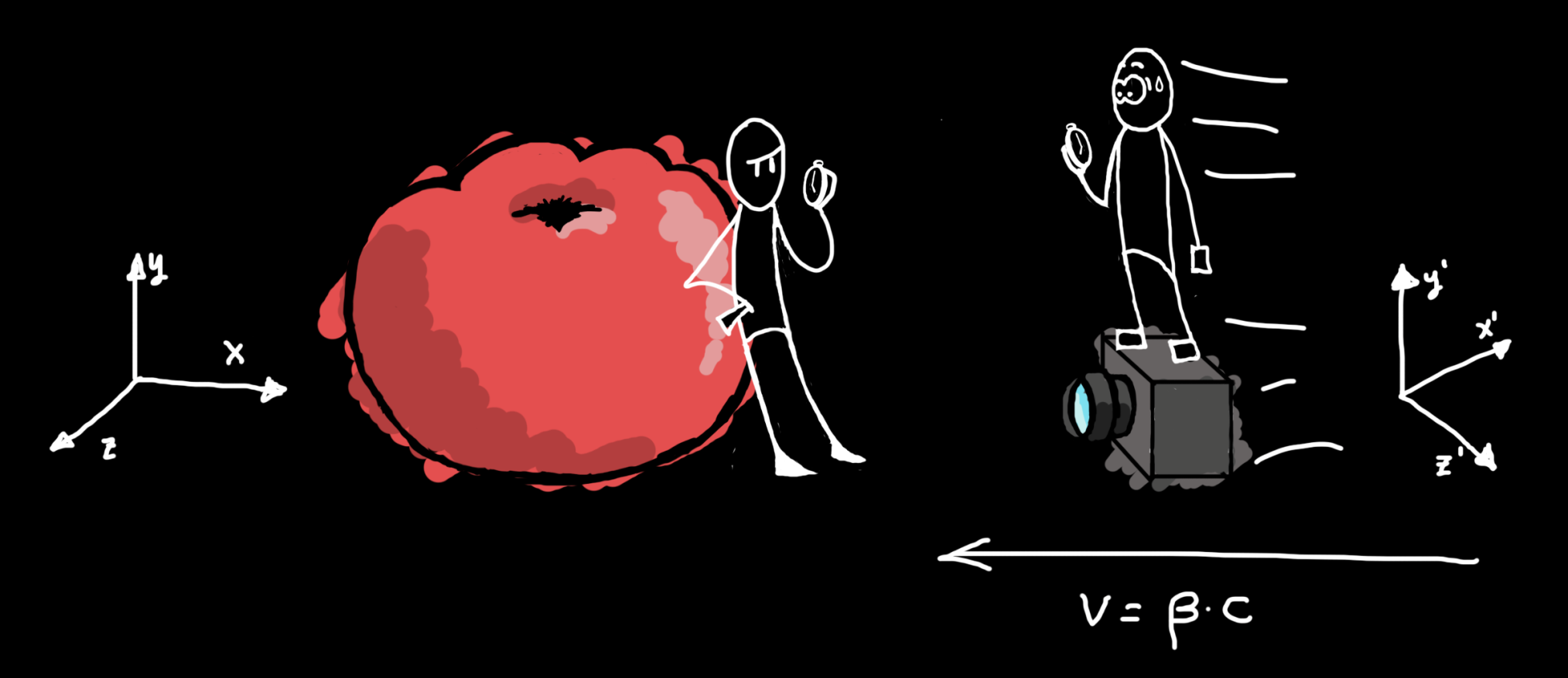 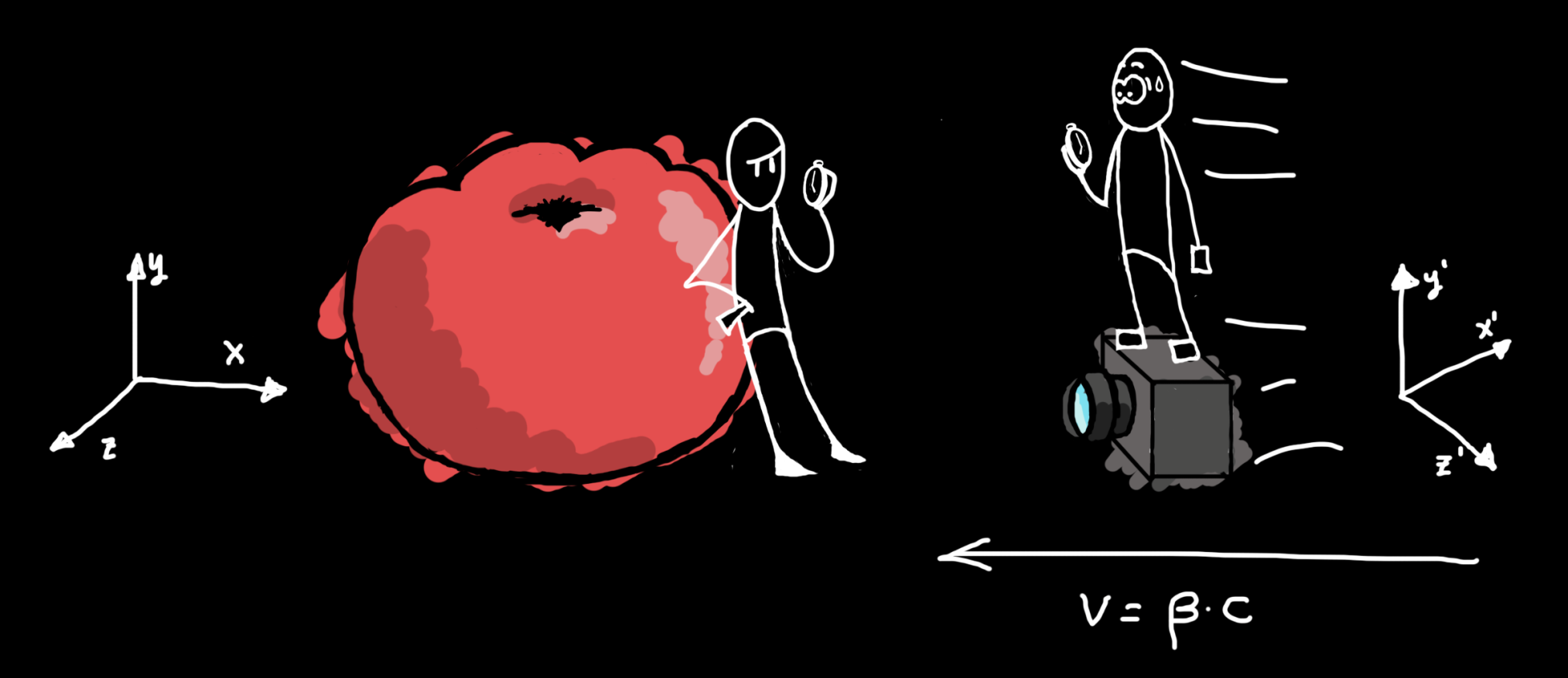 [Speaker Notes: Éstos son los cuatro fenómenos que hay que tener en cuenta.
Todos ellos existen en la mecánica clásica, pero a velocidades relativistas se ven modificados por la contracción de Lorentz.

TODO ESTO EXISTE EN LA MECÁNICA CLÁSICA PERO A VELOCIDADES RELATIVISTAS SE VEN MODIFICADOS POR LA CONTRACCIÓN DE LORENTZ]
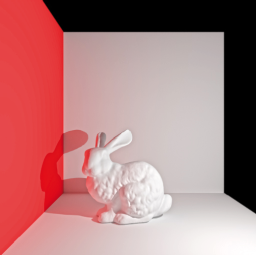 Rendering Relativistic Effects
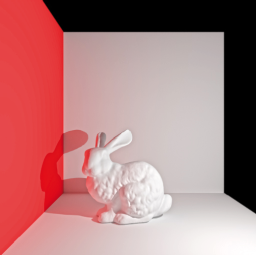 Rendering Relativistic Effects
Rendering Relativistic Effects
Light aberration
	Doppler effect
	Searchlight effect
	Time dilation
	Camera deformation
Five main phenomena:
Previous Work
Time-Resolved
[Speaker Notes: Éstos son los cuatro fenómenos que hay que tener en cuenta.
Todos ellos existen en la mecánica clásica, pero a velocidades relativistas se ven modificados por la contracción de Lorentz.

TODO ESTO EXISTE EN LA MECÁNICA CLÁSICA PERO A VELOCIDADES RELATIVISTAS SE VEN MODIFICADOS POR LA CONTRACCIÓN DE LORENTZ]
Relativistic Effects – Camera deformation
Old camera model:
Relativistic Effects – Camera deformation
Old camera model:
Incoming Light
0D Camera
Relativistic Effects – Camera deformation
Pinhole camera model:
FOV  α/2
Incoming Light
Sensor
d
Pinhole 
Aperture
Relativistic Effects – Camera deformation
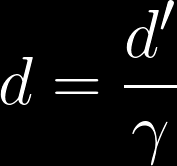 Lorentz 
contraction
v = bc
FOV  α/2
Incoming Light
Sensor
d
Pinhole 
Aperture
Relativistic Effects – Camera deformation
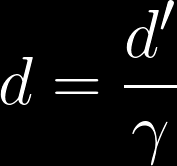 Lorentz 
contraction
v = bc
FOV  α’/2
Incoming Light
Sensor
d’
Pinhole 
Aperture
Relativistic Effects – Camera deformation
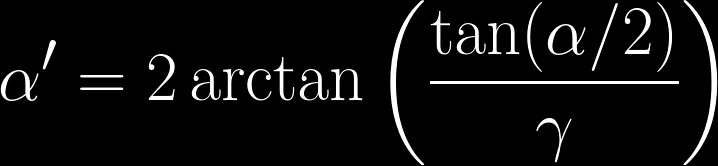 FOV  α’/2
Incoming Light
Sensor
d’
Pinhole 
Aperture
Relativistic Effects – Camera deformation
Without                     With
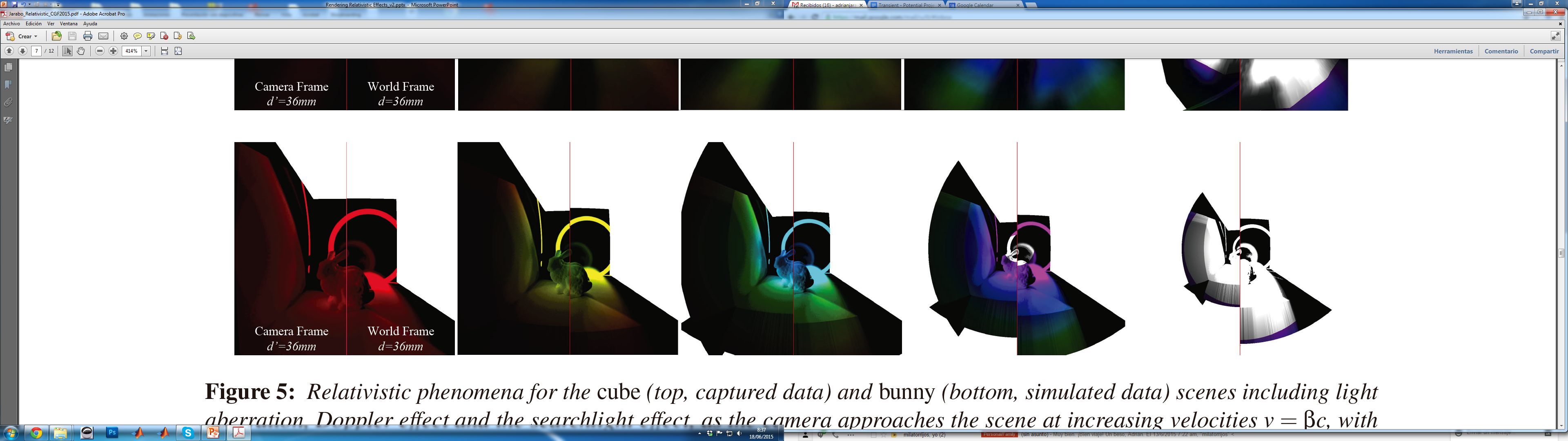 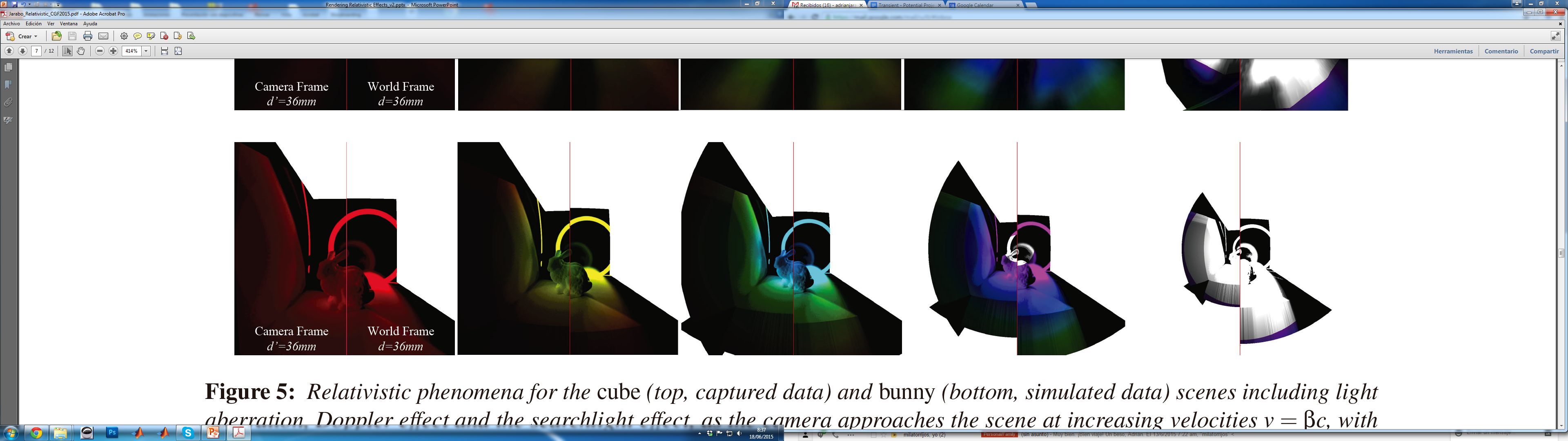 b = 0.35
Relativistic Effects – Camera deformation
Without                     With
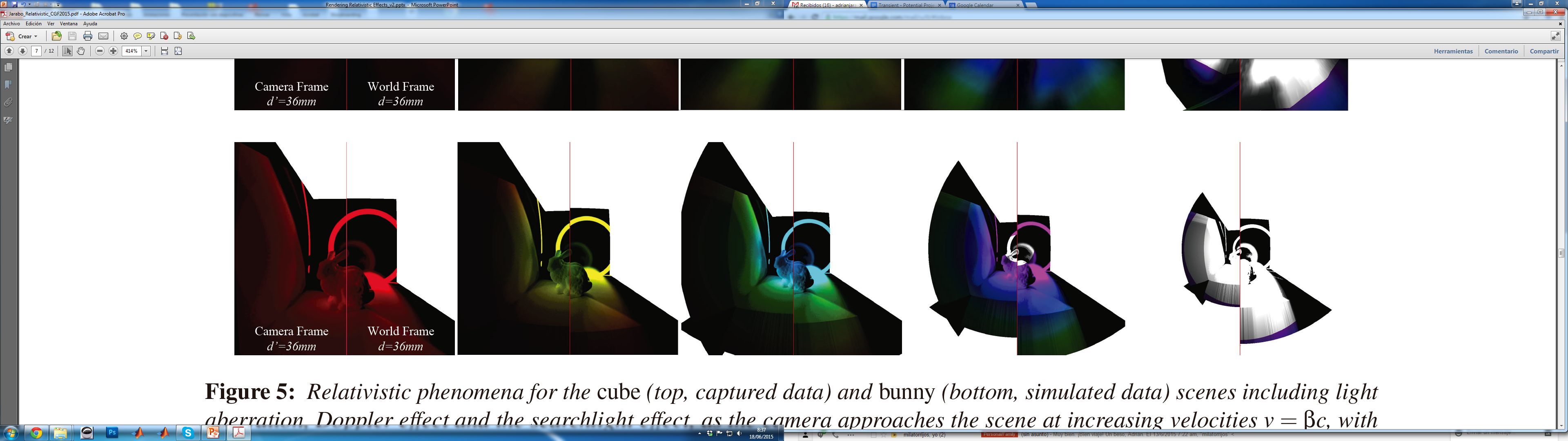 b = 0.50
Relativistic Effects – Rotation
No commonly accepted theory for relativistic rotation
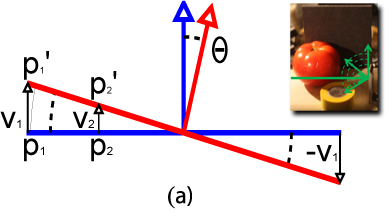 b = 0.8
b = 0
b = 0.4
b = 0.99
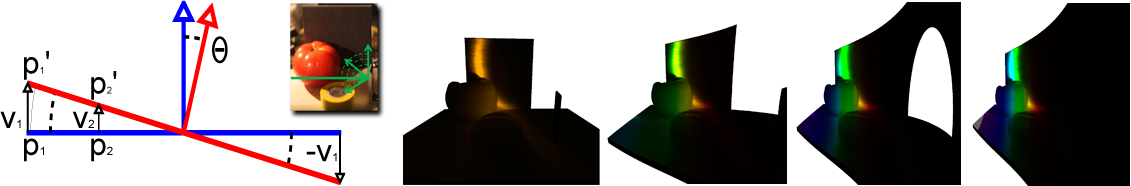 [Speaker Notes: NOS DIMOS CUENTA DE QUE NO HAY…
QUERÍAMOS UNA FREE MOVING CAMERA
508 nm
toenmap]
Rendering Relativistic Effects
Light aberration

	Doppler effect

	Searchlight effect

	Time dilation

	Camera deformation
Five main phenomena:
[Speaker Notes: Éstos son los cuatro fenómenos que hay que tener en cuenta.
Todos ellos existen en la mecánica clásica, pero a velocidades relativistas se ven modificados por la contracción de Lorentz.

TODO ESTO EXISTE EN LA MECÁNICA CLÁSICA PERO A VELOCIDADES RELATIVISTAS SE VEN MODIFICADOS POR LA CONTRACCIÓN DE LORENTZ]
Relativistic Effects – All together…
[Speaker Notes: STANDALONE APP., REAL TIME,]
Relativistic Effects – All together…
[Speaker Notes: STANDALONE APP., REAL TIME,]
Relativistic Effects – All together…
Without Camera Deformation
With Camera Deformation
[Speaker Notes: 508 nm
toenmap]
Relativistic Effects – All together…
Without Camera Deformation
With Camera Deformation
[Speaker Notes: 508 nm
toenmap]
Rendering Relativistic Effects
Relativistic Acceleration

	Relativistic Rotation
More than just linear non-accelerated motion…
[Speaker Notes: Éstos son los cuatro fenómenos que hay que tener en cuenta.
Todos ellos existen en la mecánica clásica, pero a velocidades relativistas se ven modificados por la contracción de Lorentz.

TODO ESTO EXISTE EN LA MECÁNICA CLÁSICA PERO A VELOCIDADES RELATIVISTAS SE VEN MODIFICADOS POR LA CONTRACCIÓN DE LORENTZ]
Relativistic Acceleration
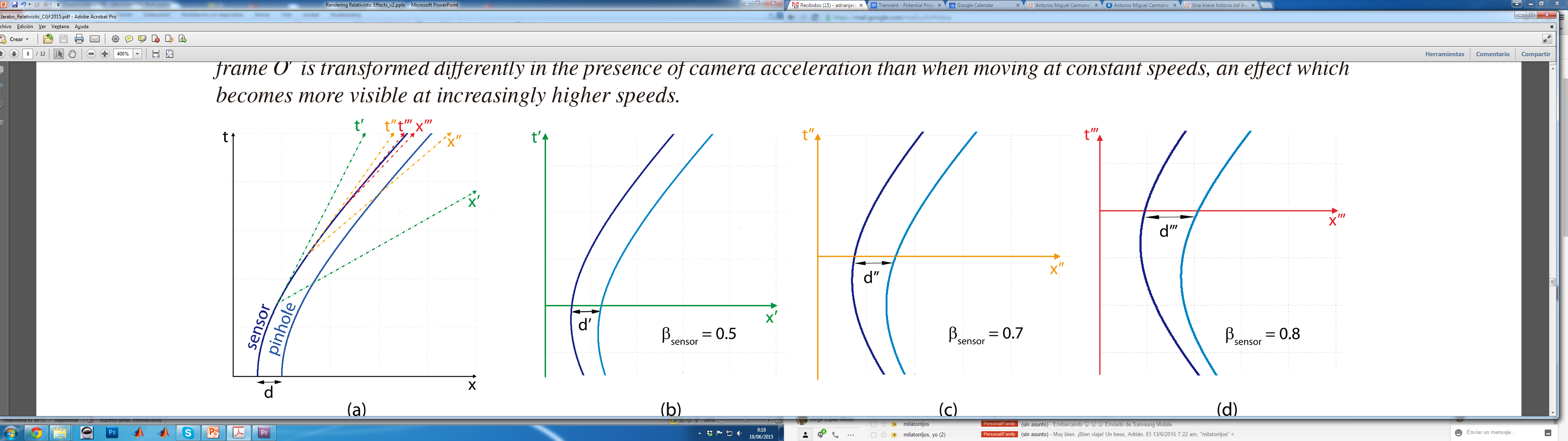 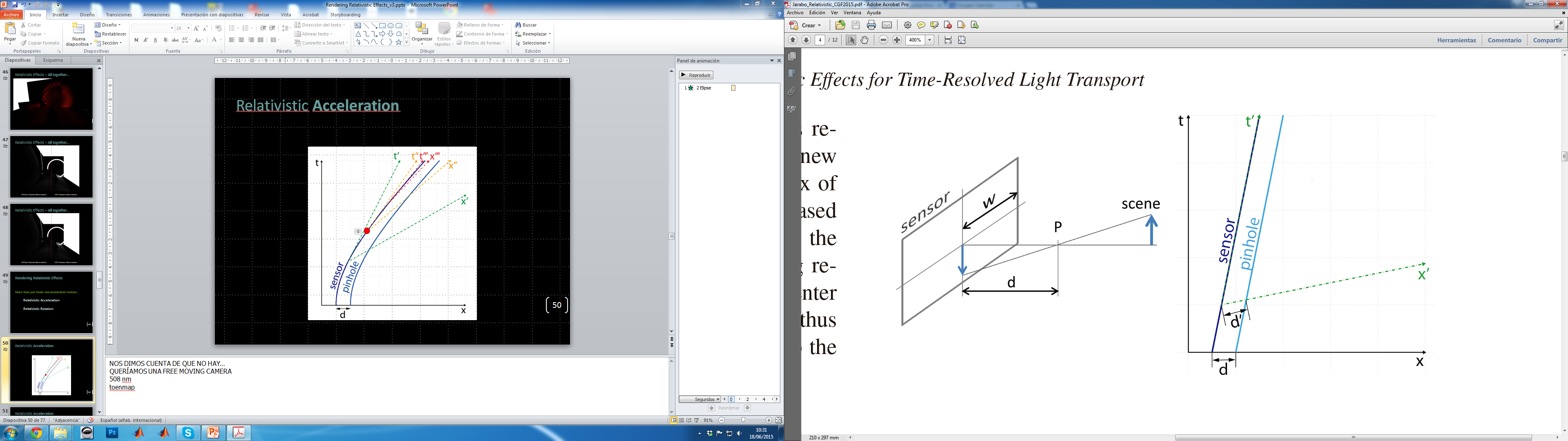 time
space
[Speaker Notes: NOS DIMOS CUENTA DE QUE NO HAY…
QUERÍAMOS UNA FREE MOVING CAMERA
508 nm
toenmap]
Relativistic Acceleration
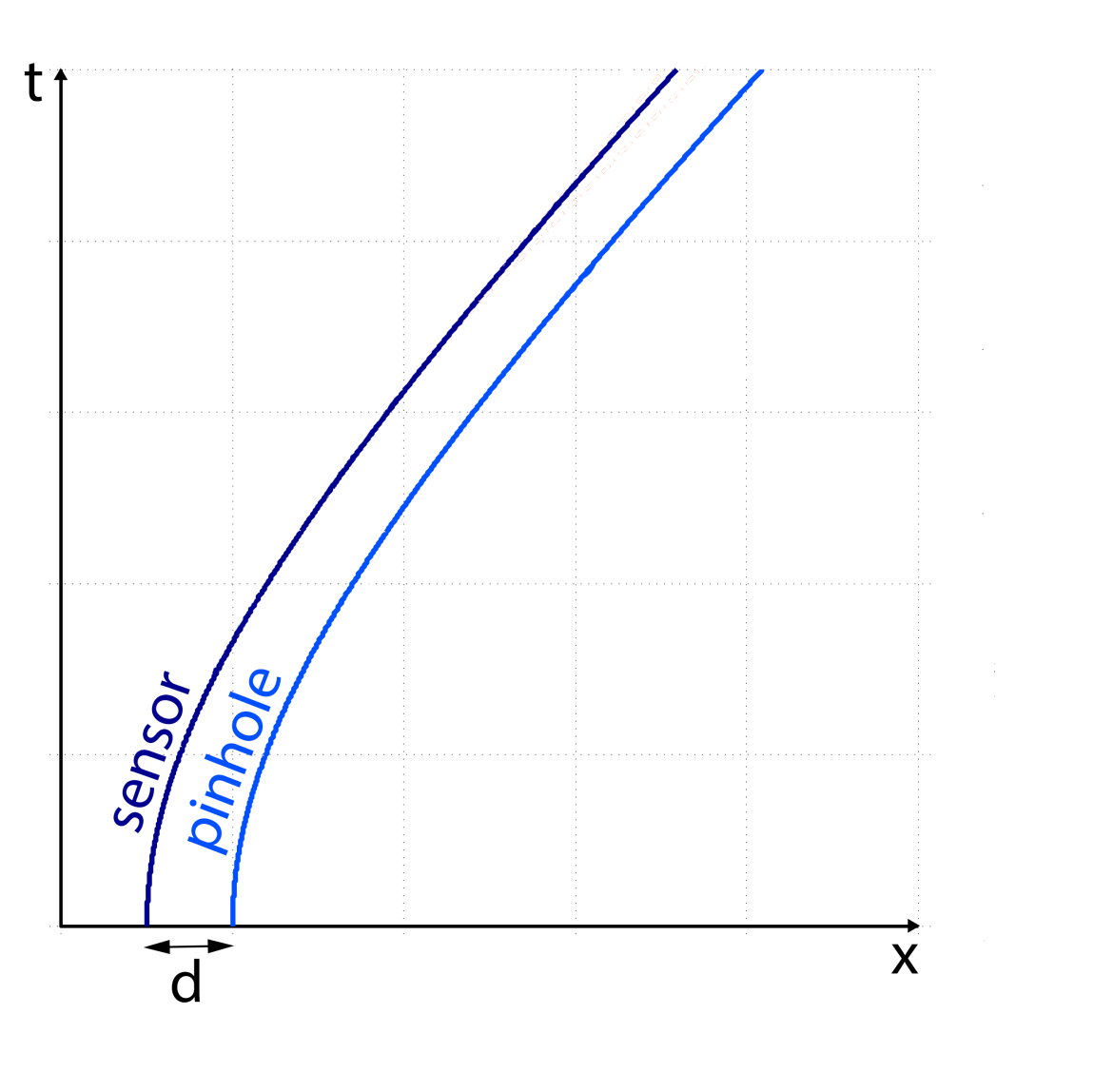 e1
time
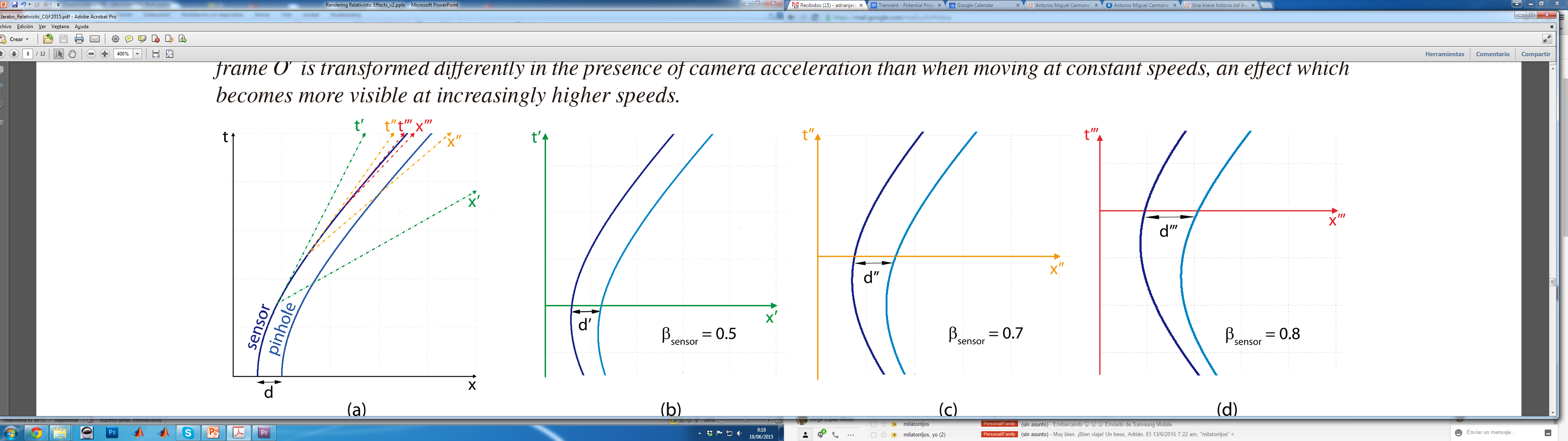 space
[Speaker Notes: NOS DIMOS CUENTA DE QUE NO HAY…
QUERÍAMOS UNA FREE MOVING CAMERA
508 nm
toenmap]
Relativistic Acceleration
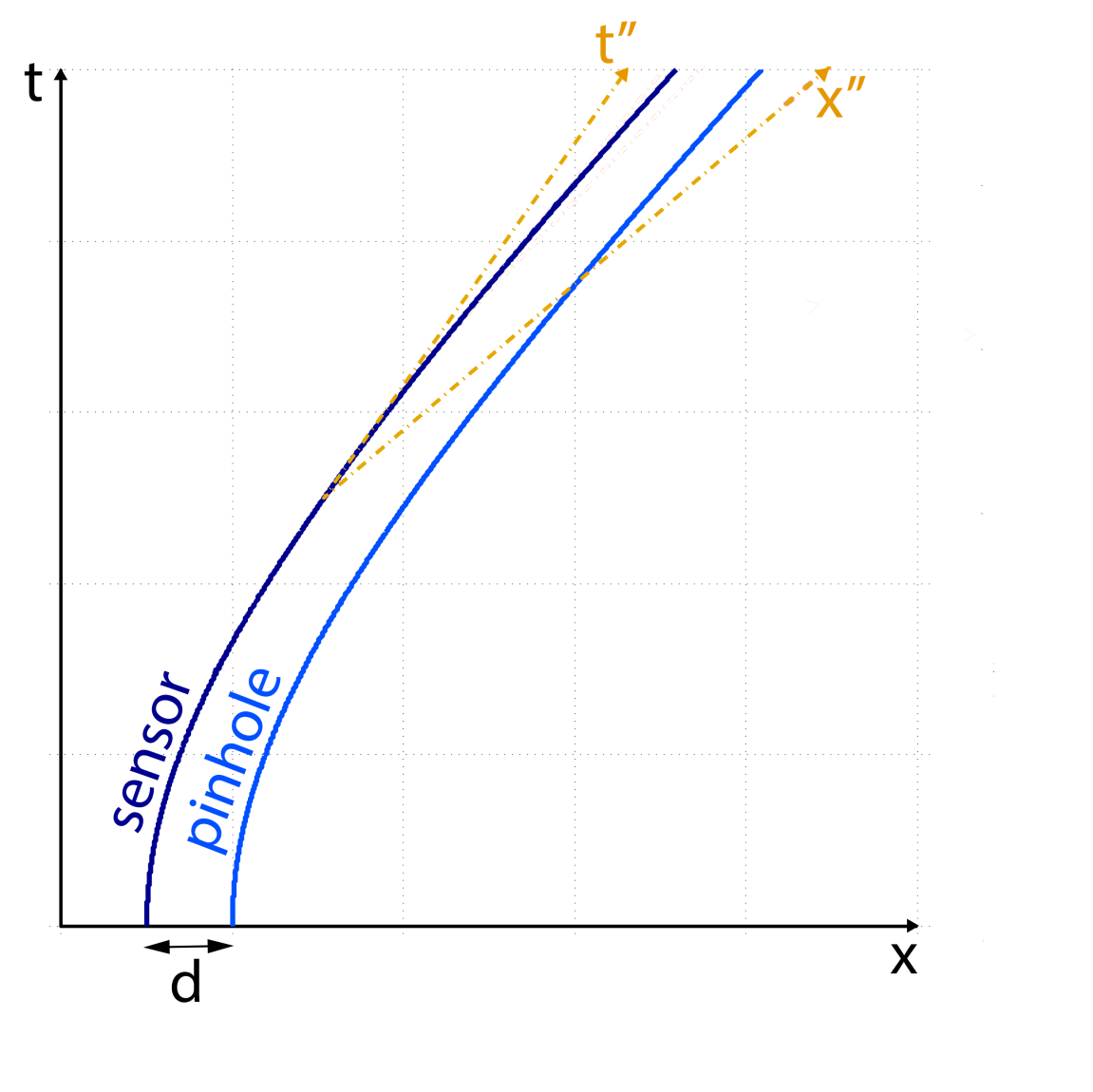 e1
time
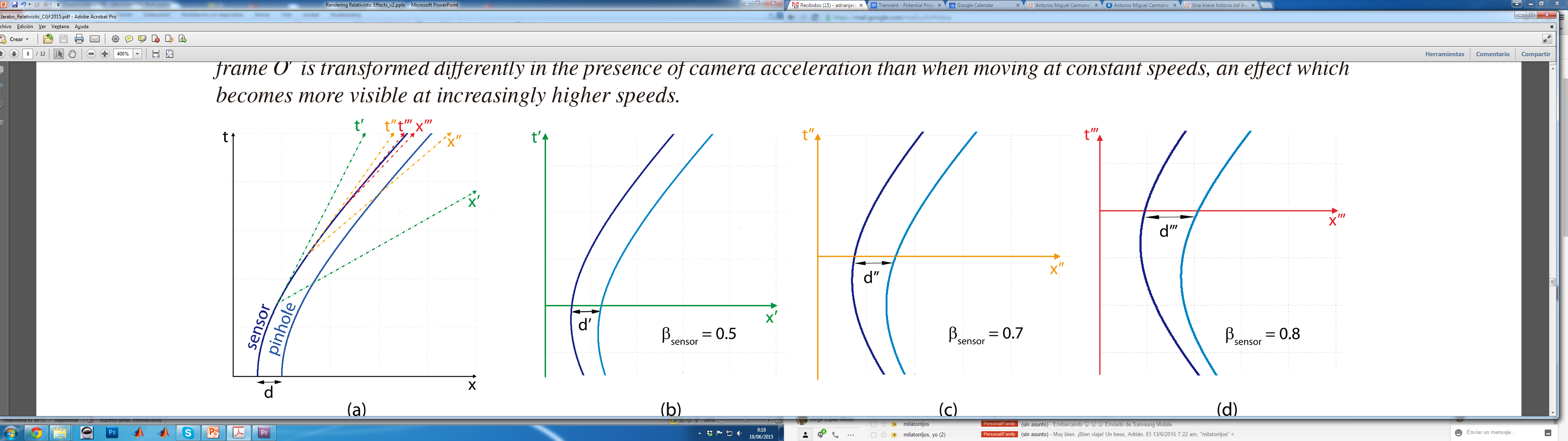 space
[Speaker Notes: NOS DIMOS CUENTA DE QUE NO HAY…
QUERÍAMOS UNA FREE MOVING CAMERA
508 nm
toenmap]
Relativistic Acceleration
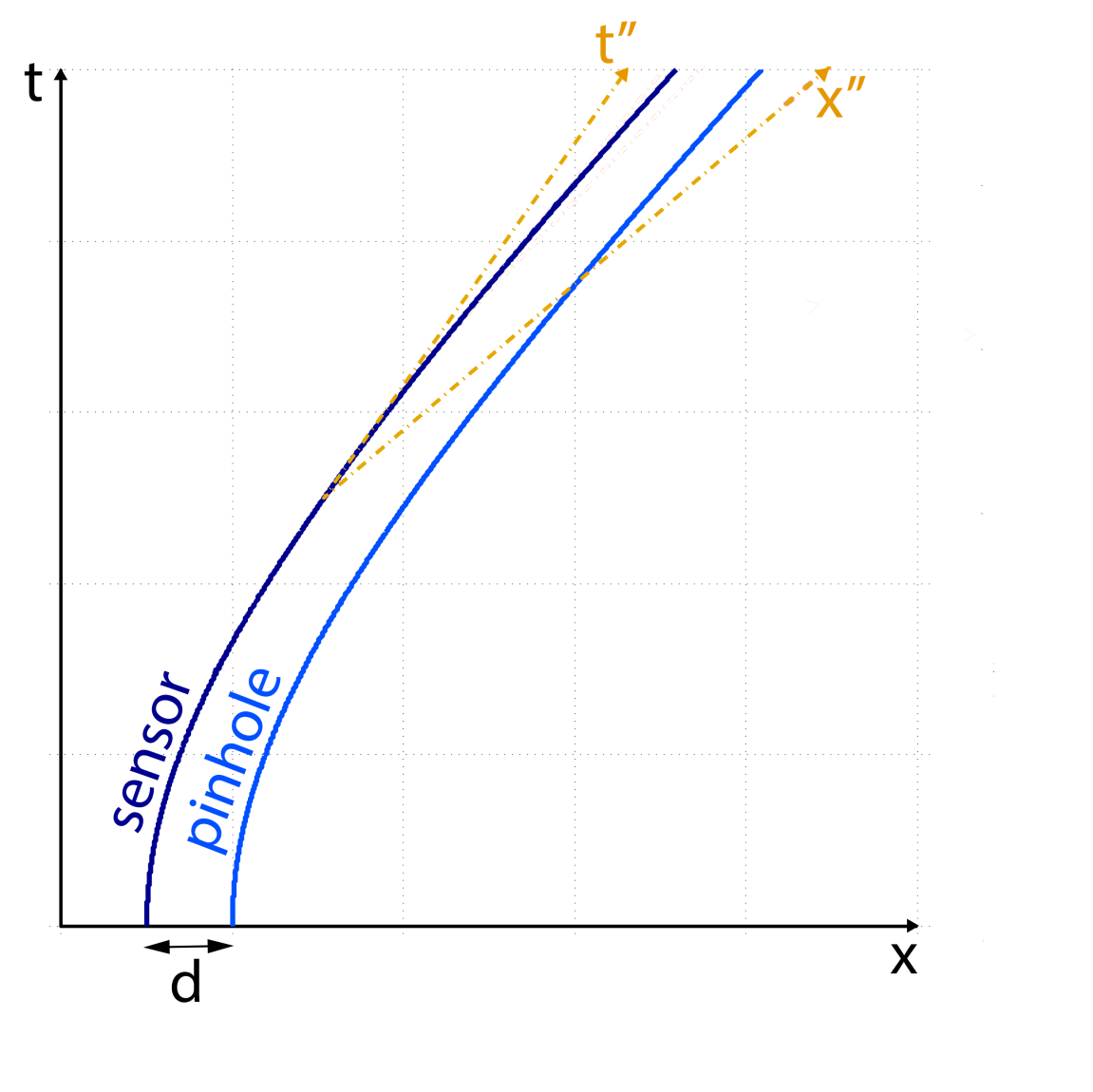 e2
e1
time
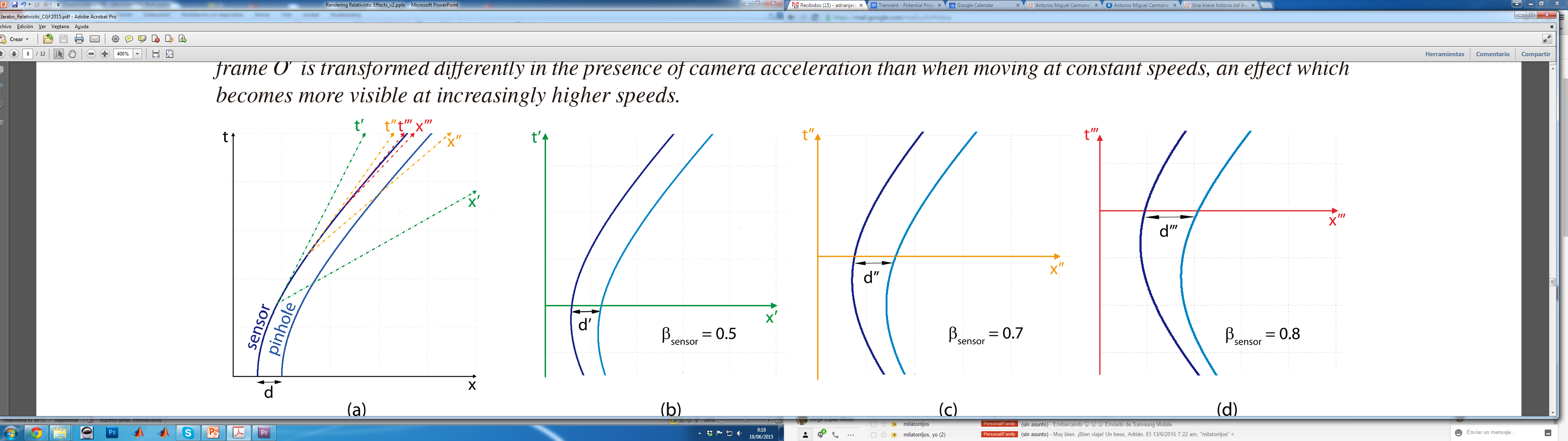 space
[Speaker Notes: NOS DIMOS CUENTA DE QUE NO HAY…
QUERÍAMOS UNA FREE MOVING CAMERA
508 nm
toenmap]
Relativistic Acceleration
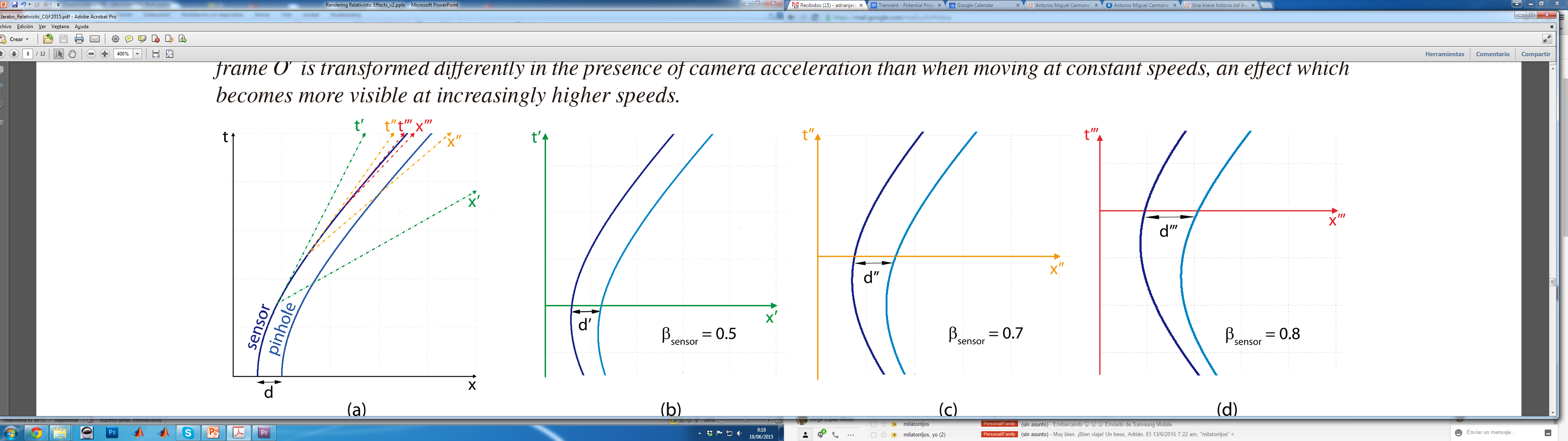 [Speaker Notes: NOS DIMOS CUENTA DE QUE NO HAY…
QUERÍAMOS UNA FREE MOVING CAMERA
508 nm
toenmap]
Relativistic Effects – Camera deformation
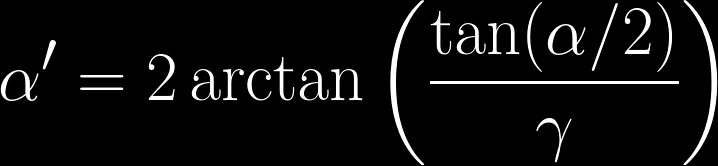 FOV  α’/2
Incoming Light
Sensor
d’
Pinhole 
Aperture
Relativistic Acceleration
Constant 
Speed
Acceleration
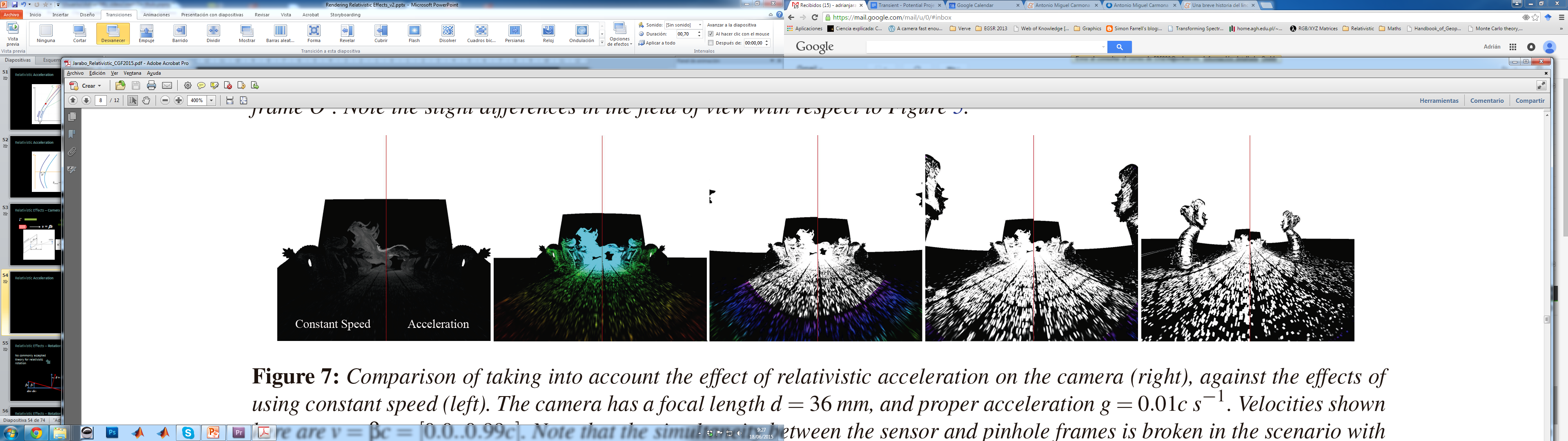 b = 0.6
[Speaker Notes: NOS DIMOS CUENTA DE QUE NO HAY…
QUERÍAMOS UNA FREE MOVING CAMERA
508 nm
toenmap]
Relativistic Acceleration
Constant 
Speed
Acceleration
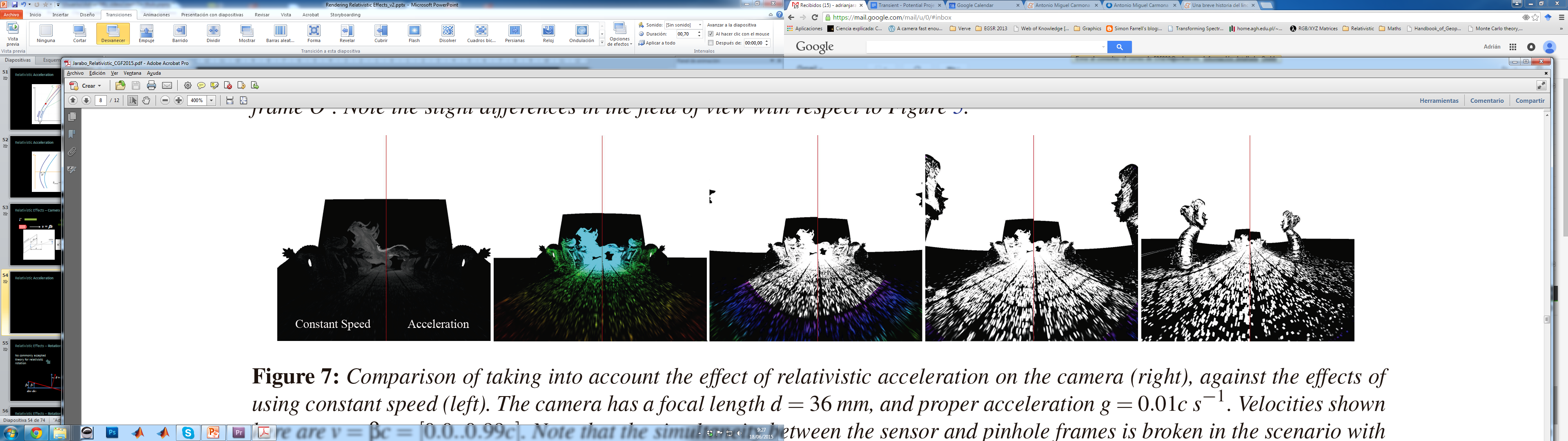 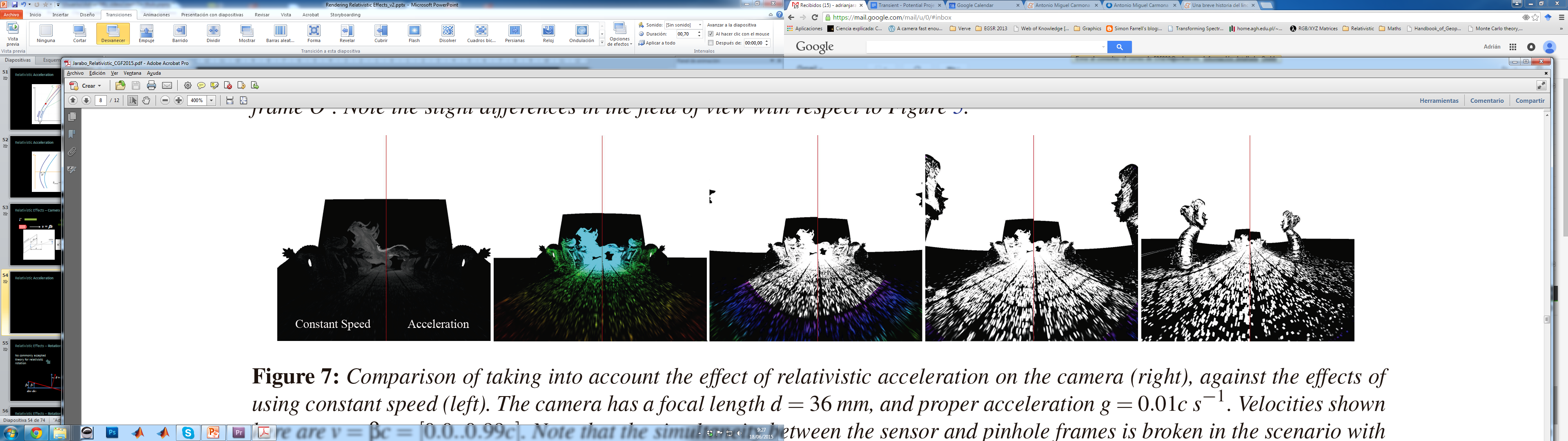 b = 0.9
[Speaker Notes: NOS DIMOS CUENTA DE QUE NO HAY…
QUERÍAMOS UNA FREE MOVING CAMERA
508 nm
toenmap]
Relativistic Acceleration
Constant Speed
Acceleration
[Speaker Notes: NOS DIMOS CUENTA DE QUE NO HAY…
QUERÍAMOS UNA FREE MOVING CAMERA
508 nm
toenmap]
Rendering Relativistic Effects
Relativistic Acceleration

	Relativistic Rotation
More than just linear non-accelerated motion…
[Speaker Notes: Éstos son los cuatro fenómenos que hay que tener en cuenta.
Todos ellos existen en la mecánica clásica, pero a velocidades relativistas se ven modificados por la contracción de Lorentz.

TODO ESTO EXISTE EN LA MECÁNICA CLÁSICA PERO A VELOCIDADES RELATIVISTAS SE VEN MODIFICADOS POR LA CONTRACCIÓN DE LORENTZ]
Relativistic Rotation
No commonly accepted theory for relativistic rotation
Pinhole 
Aperture
θ ≈ 0º
β0
β1
dx2
β2
dx0
dx1
Sensor
[Speaker Notes: NOS DIMOS CUENTA DE QUE NO HAY…
QUERÍAMOS UNA FREE MOVING CAMERA
508 nm
toenmap]
Relativistic Rotation
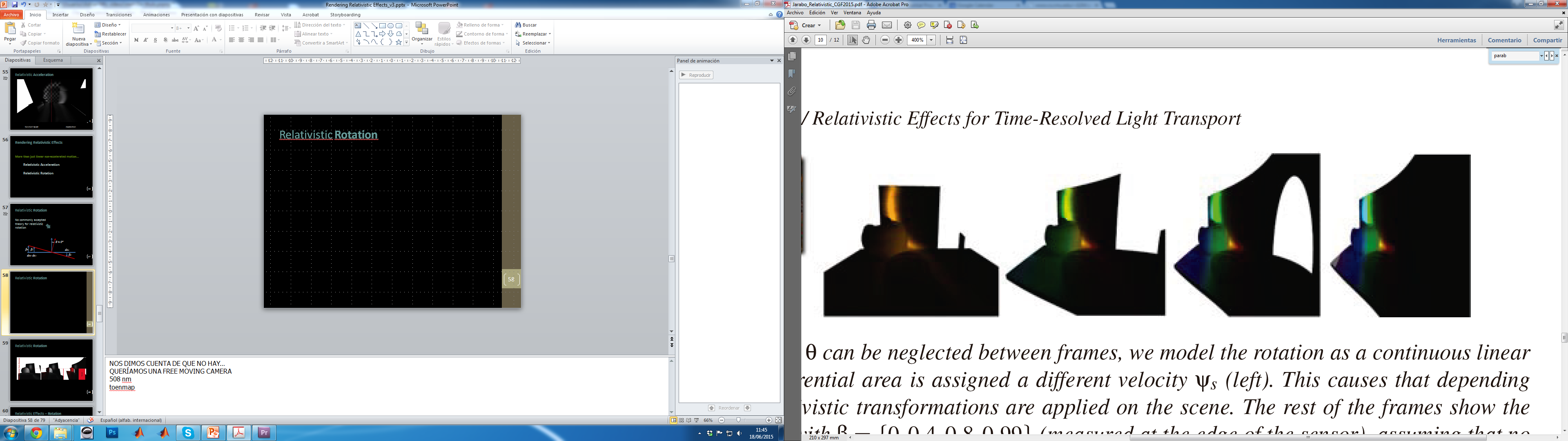 b = 0.8
b = 0.2
b = 0.4
b = 0.99
[Speaker Notes: NOS DIMOS CUENTA DE QUE NO HAY…
QUERÍAMOS UNA FREE MOVING CAMERA
508 nm
toenmap]
Relativistic Rotation
θ ≈ 0º
β0
dx2
β2
dx0
Sensor
[Speaker Notes: NOS DIMOS CUENTA DE QUE NO HAY…
QUERÍAMOS UNA FREE MOVING CAMERA
508 nm
toenmap]
Relativistic Rotation
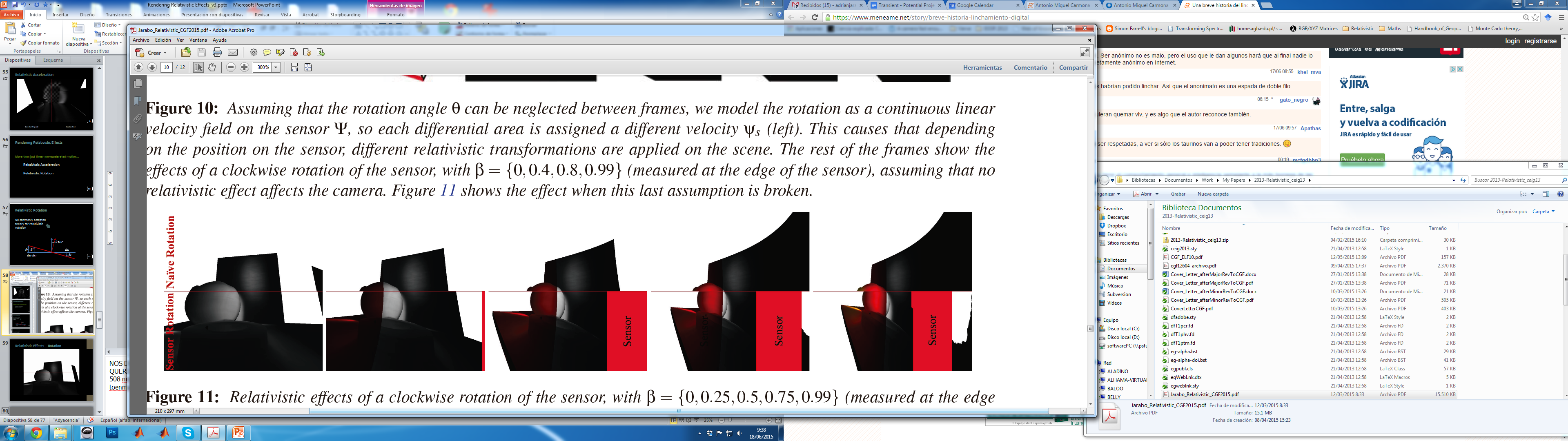 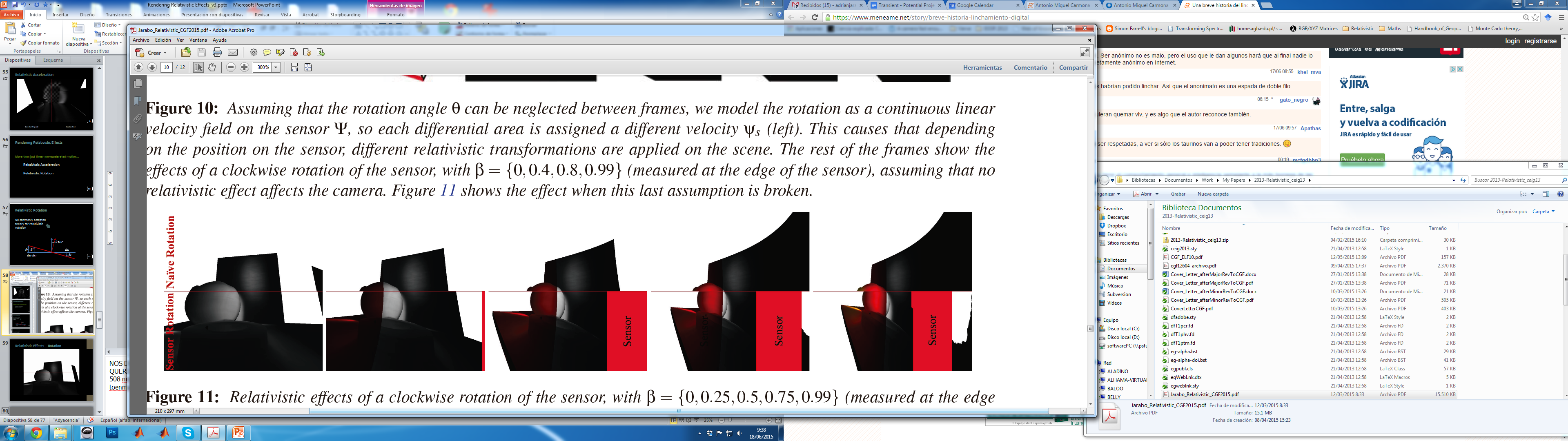 [Speaker Notes: NOS DIMOS CUENTA DE QUE NO HAY…
QUERÍAMOS UNA FREE MOVING CAMERA
508 nm
toenmap]
Relativistic Effects – Rotation
[Speaker Notes: NOS DIMOS CUENTA DE QUE NO HAY…
QUERÍAMOS UNA FREE MOVING CAMERA
508 nm
toenmap]
Relativistic Effects – Rotation
[Speaker Notes: NOS DIMOS CUENTA DE QUE NO HAY…
QUERÍAMOS UNA FREE MOVING CAMERA
508 nm
toenmap]
Motivation and Contribution

Time-Resolved Data

Rendering Relativistic Effects

Implementation (nitty-gritty) Details

Concluding Remarks
Motivation and Contribution

Time-Resolved Data

Rendering Relativistic Effects

Implementation (nitty-gritty) Details

Concluding Remarks
Conclusion & Future Work
Relativistic rendering framework of time-resolved data:
non-constant time-resolved radiance 
acceleration and rotation for visualization
pinhole camera model with camera deformation

Future Work:
General relativity -> Gravitational Forces
More sophisticated camera models
Lift Lambertian surface assumption
[Speaker Notes: 508 nm
toenmap]
Relativistic Effects for Time-Resolved Light Transport
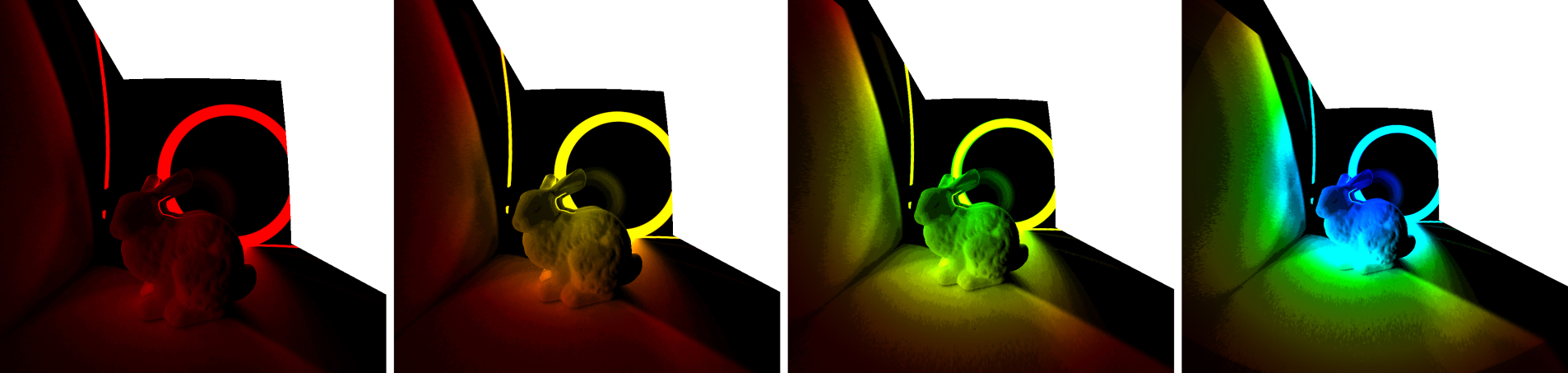 THANKS!
Adrian Jarabo1     Belen Masia1,2,3     Andreas Velten4     
Christopher Barsi2     Ramesh Raskar2     Diego Gutierrez1

1Universidad de Zaragoza    2MIT Media Lab    3I3A    4Morgridge Institute for Research
Implementation Details
Standalone app., real-time, OpenGL

x-y-t data => 3D texture in GPU in world time

Light aberration => geometry needs to be re-tessellated

Doppler effect => wavelength-to-RGB 1D texture

Searchlight effect => pre-integrate (in time) irradiance values & anisotropic mipmapping to later access them
[Speaker Notes: 508 nm
toenmap]